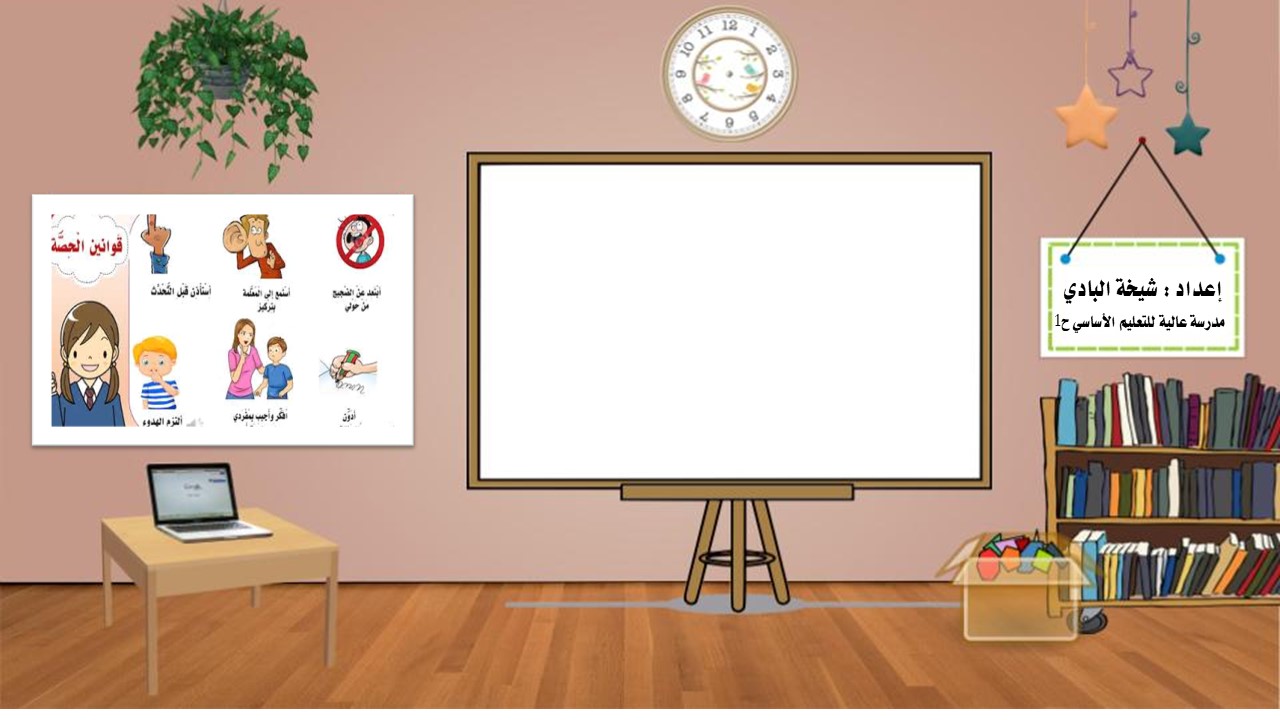 الأحد
اليوم
26 – ربيع الأول  - 1443 هجري                                31 - أكتوبر - 2021 ميلادي
التاريخ
الـمادة :
التربية الإسلامية
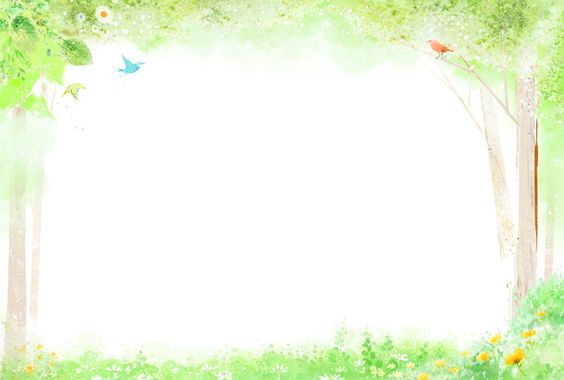 السلام الوطني
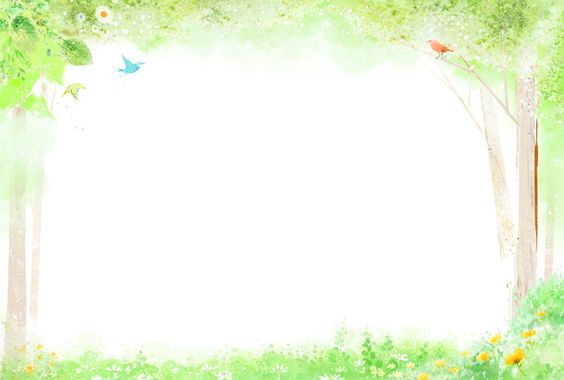 قواعد التعلم
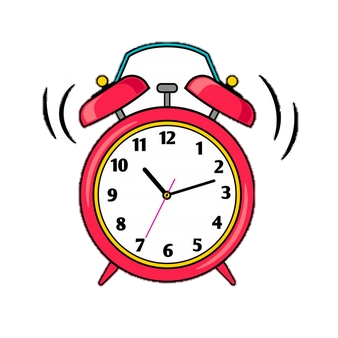 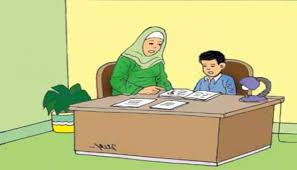 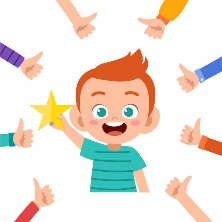 3
2
1
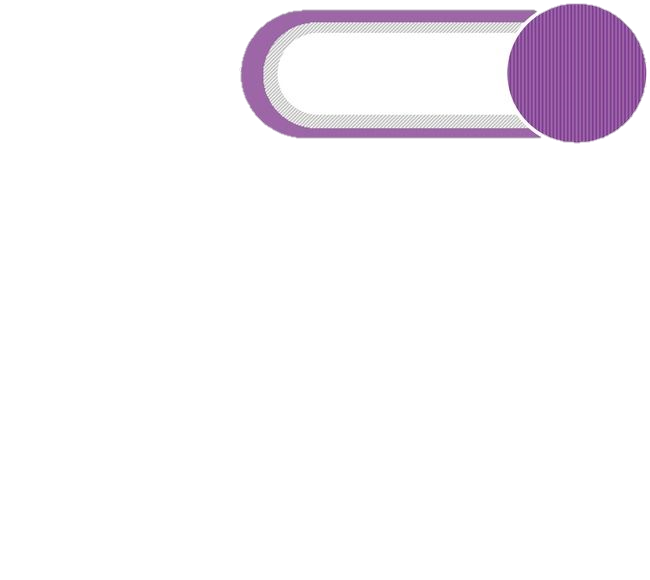 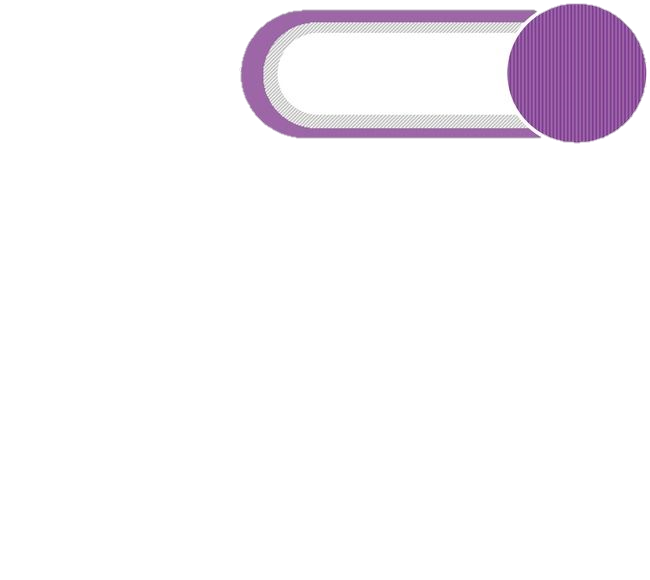 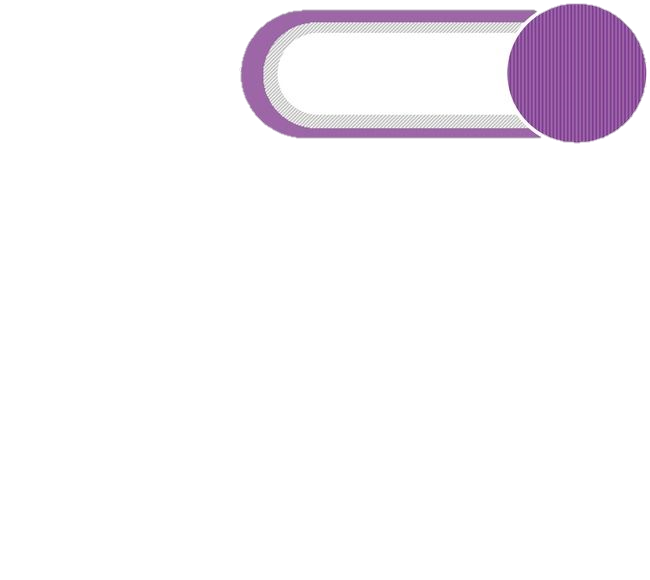 الالتزام بالوقت المحدد للحصص
اُفَكِّر وأُجيب بِمُفْرَدي
دونَ مساعَدَة أُمي
ارفع يدي للمشاركة
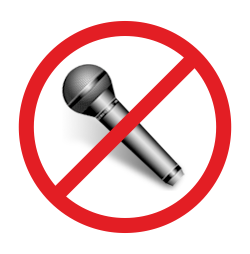 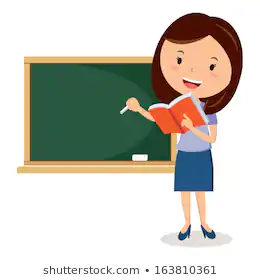 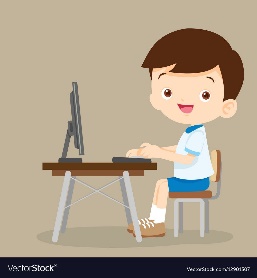 6
5
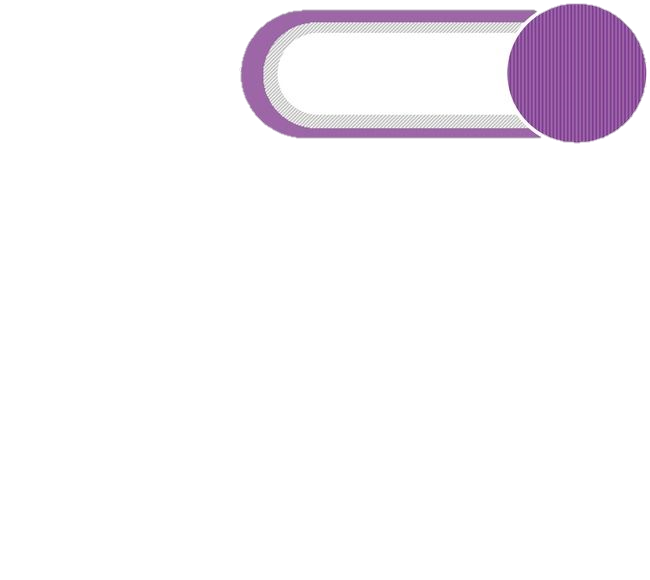 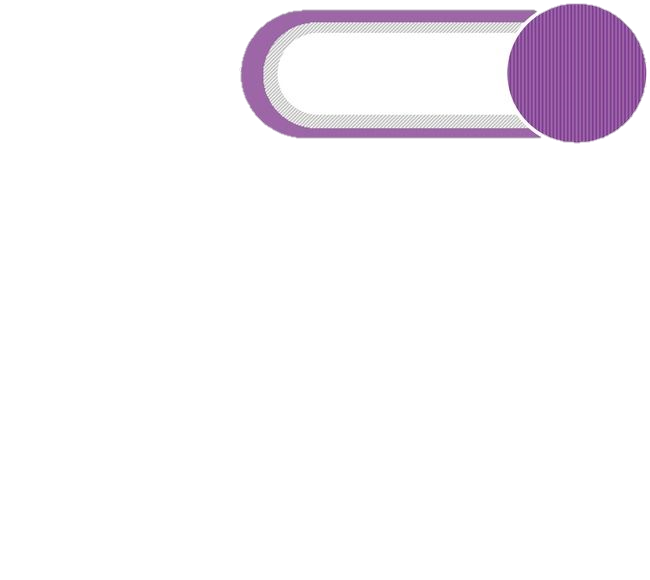 4
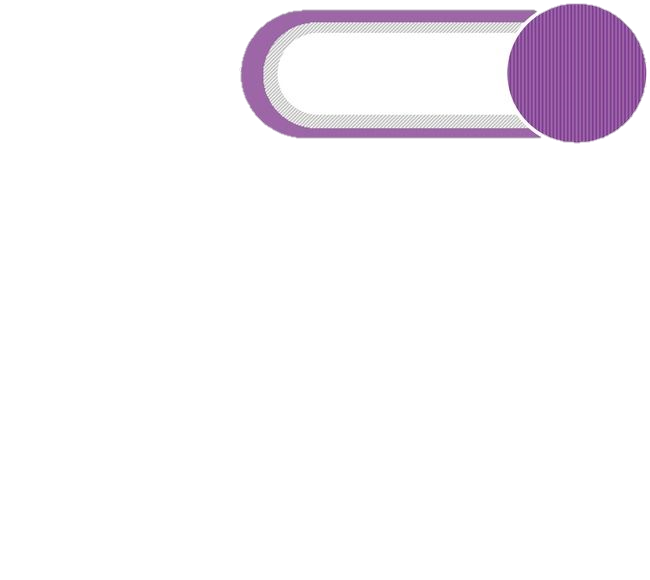 عدم فتح المايكرفون بدون إذن المعلمة
أَسْتَمِع إلى الْمُعَلَّمة بِتِرْكيز
الجلوس بشكل صحيح
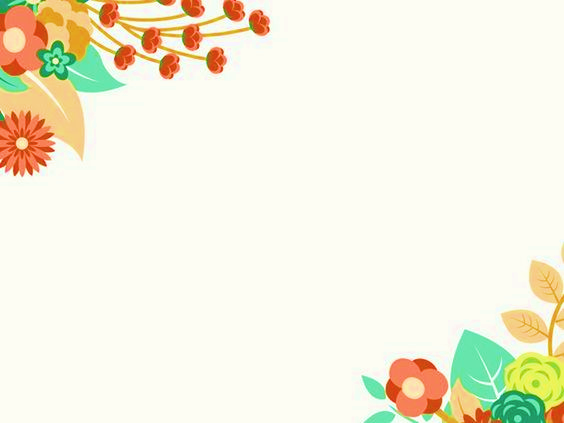 كشف الحضور والغياب
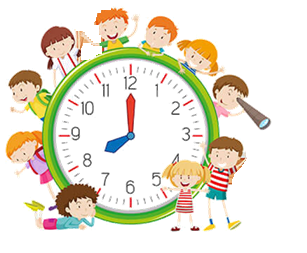 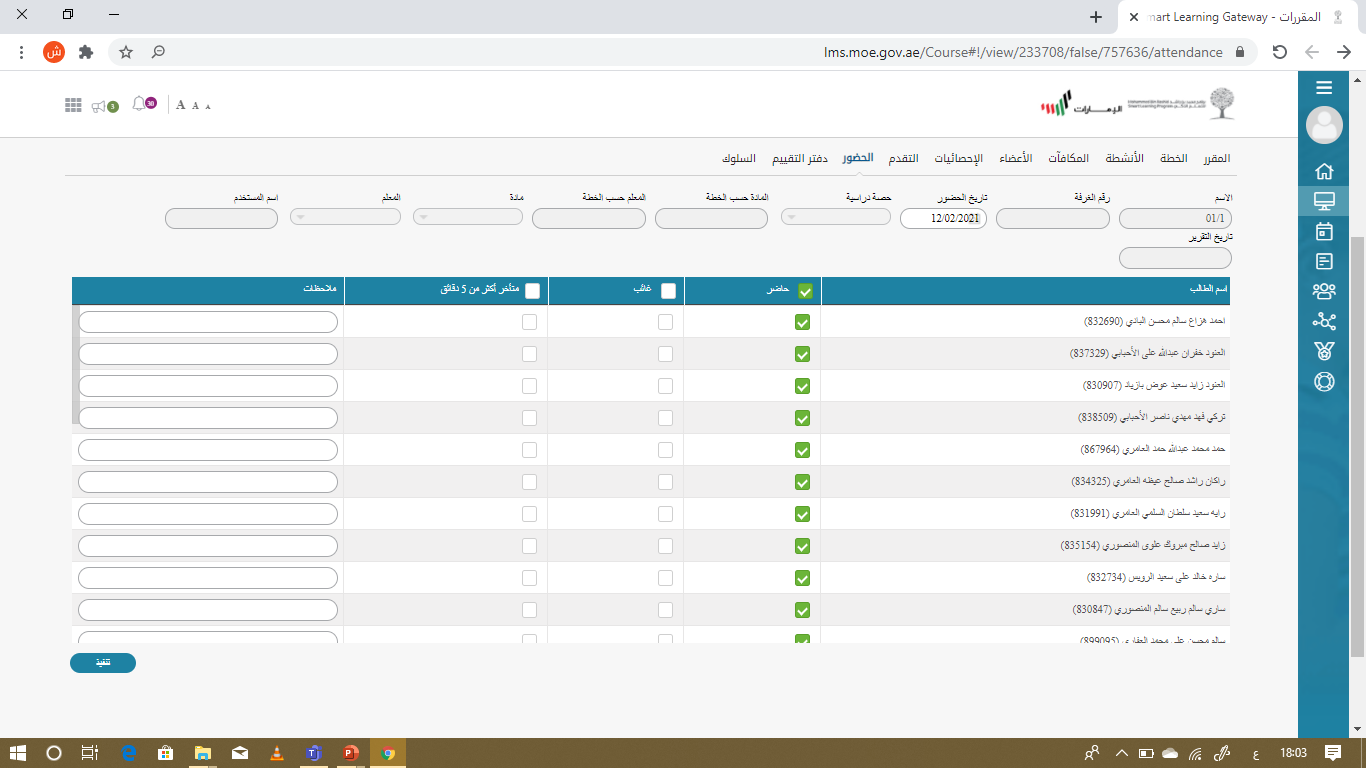 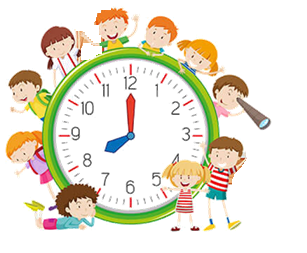 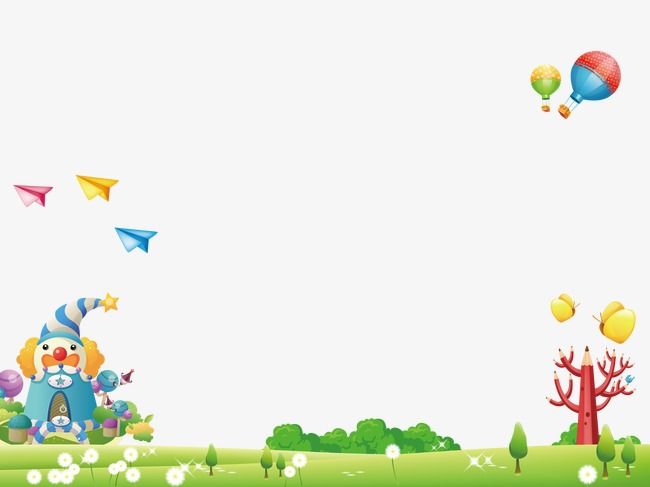 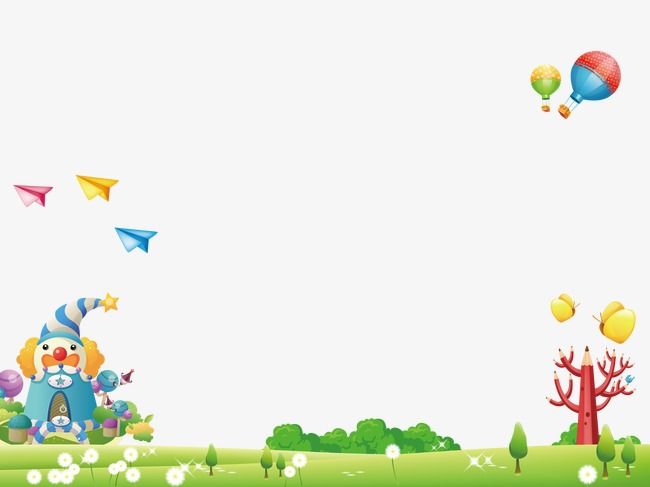 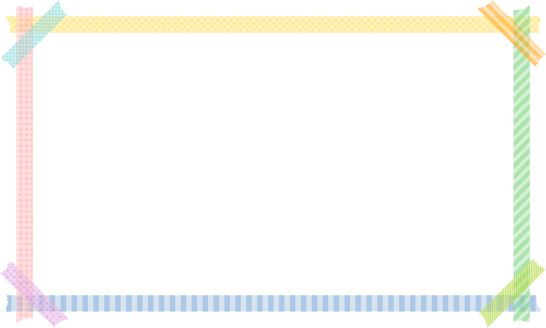 أتميز بحضوري الـمبكر                    و مشاركتي الفعالة فـي الحصة
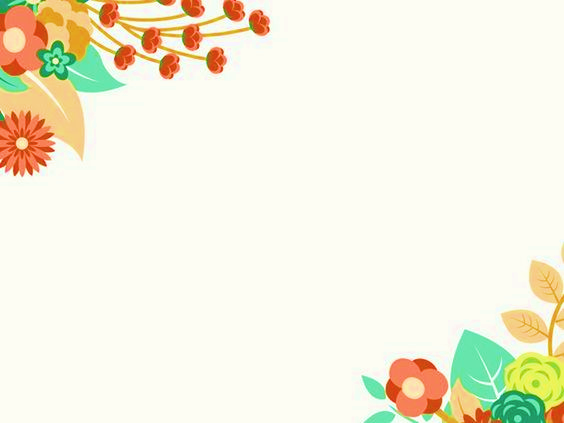 الروتين
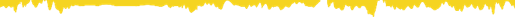 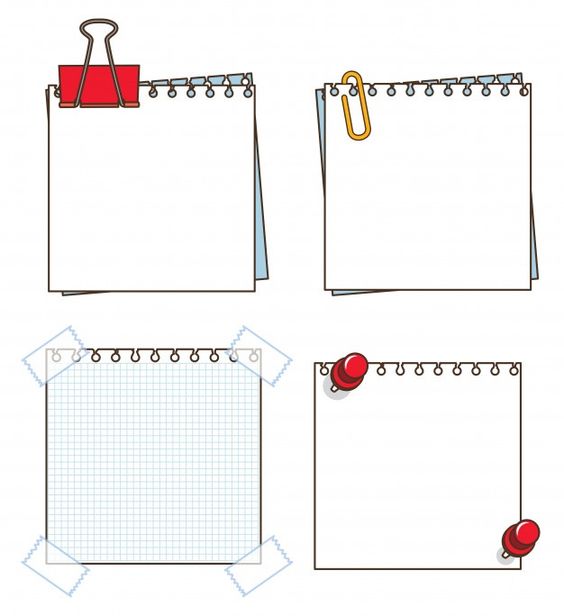 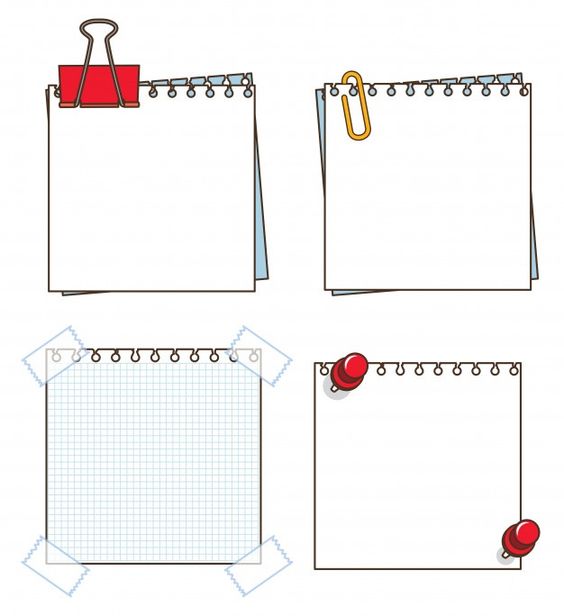 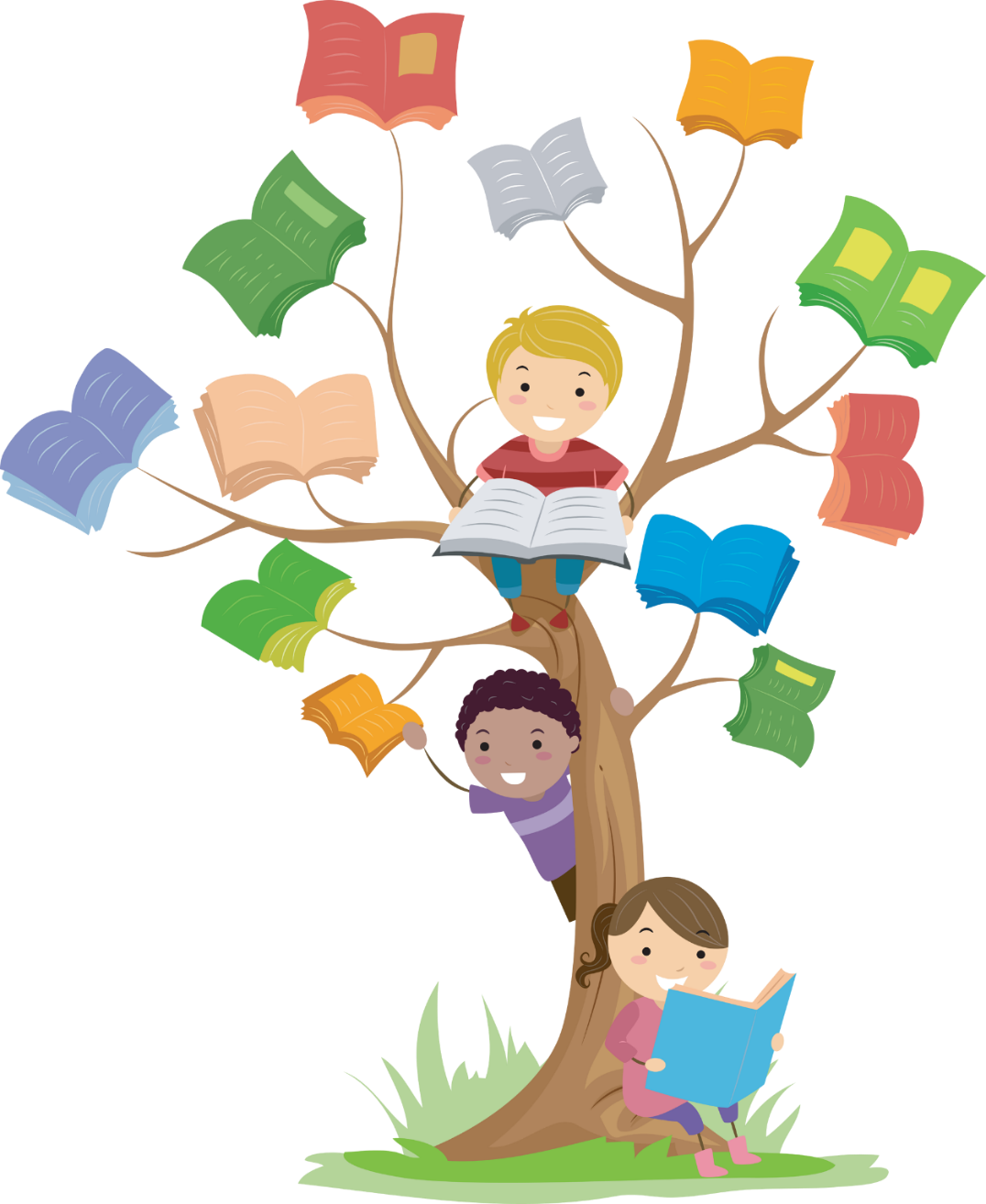 جدار الكلمات
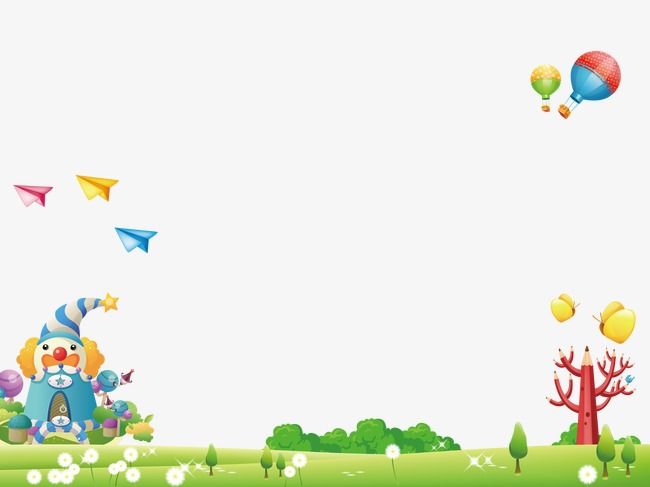 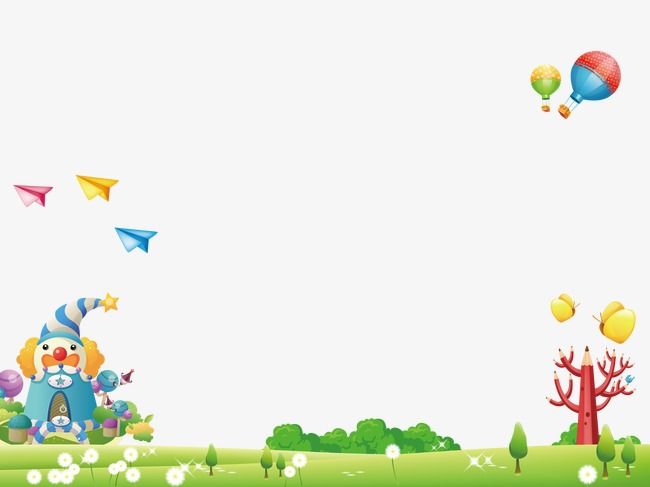 التلاوة
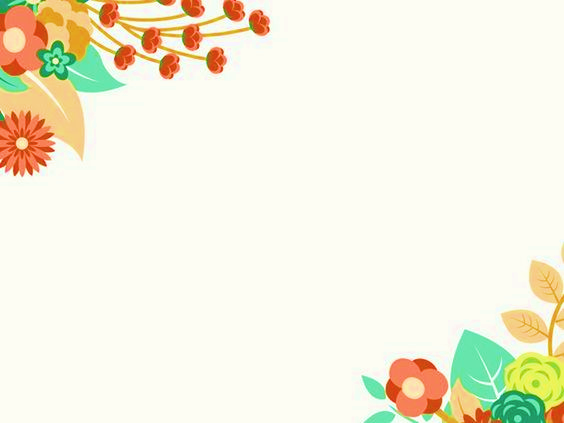 تقييم الأقران
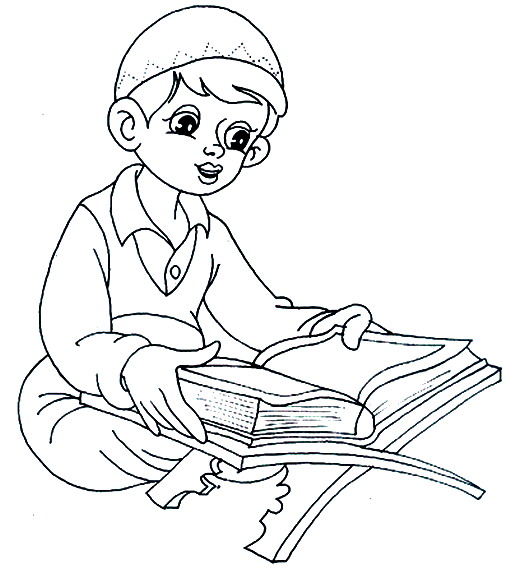 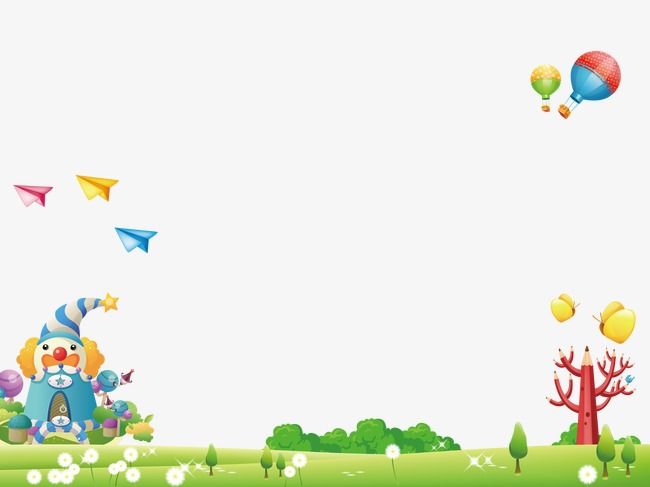 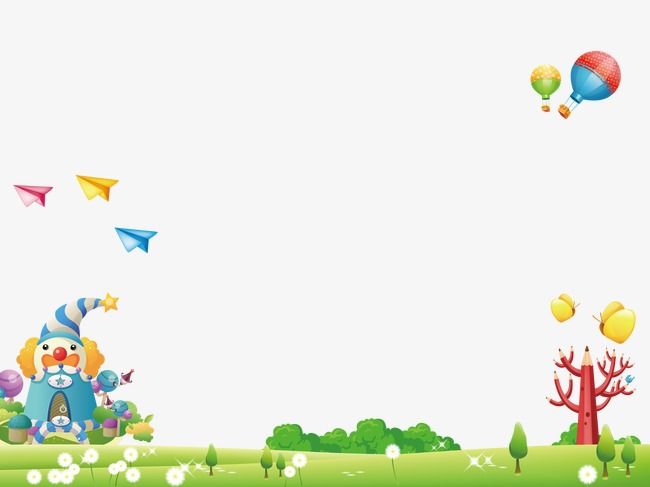 أتلو ما أحفظ من سورة الاخلاص
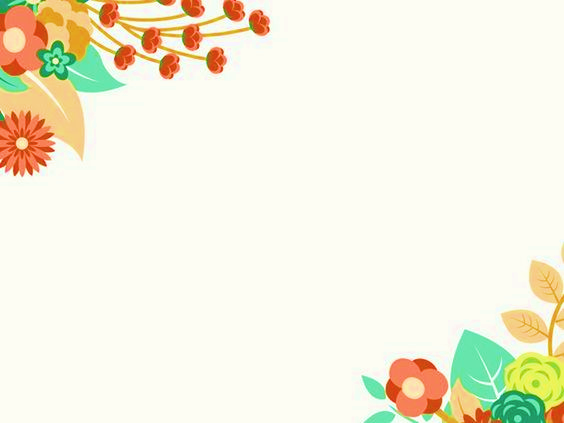 ربط باللغة العربية
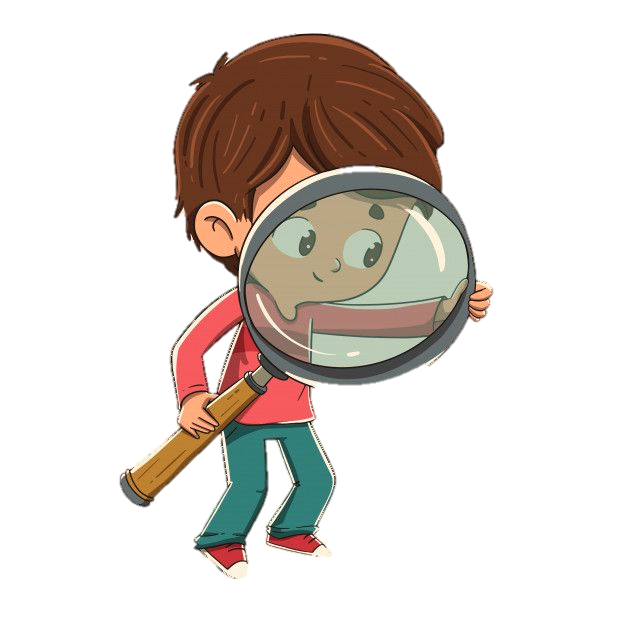 جدار الكلمات نقرأ معا
1
خرج
3
خِيار
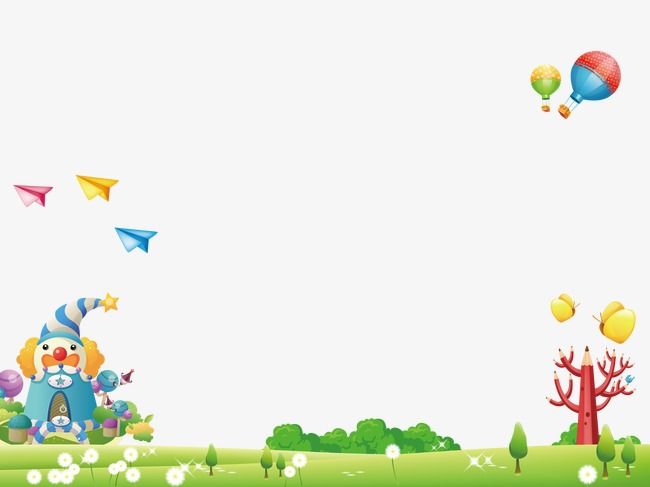 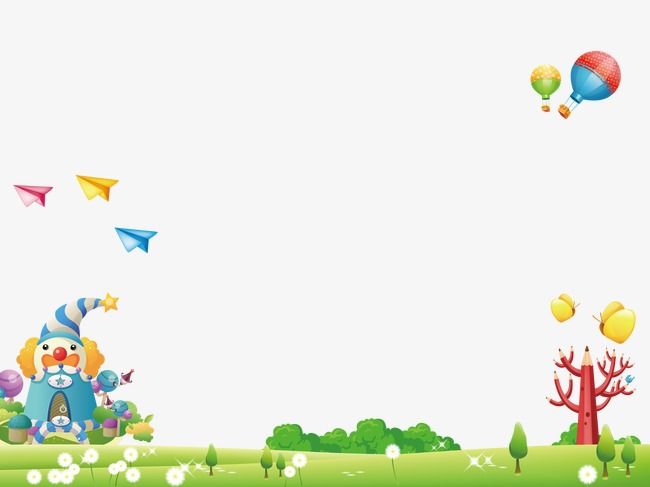 2
أخي
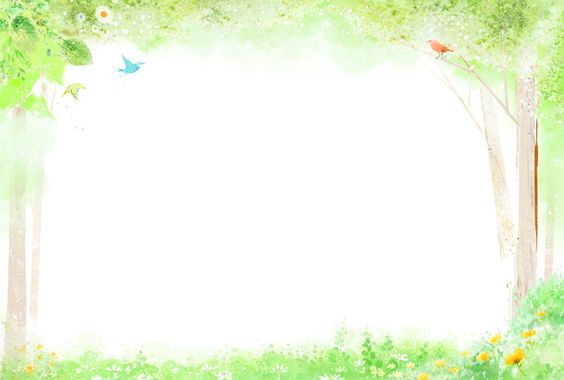 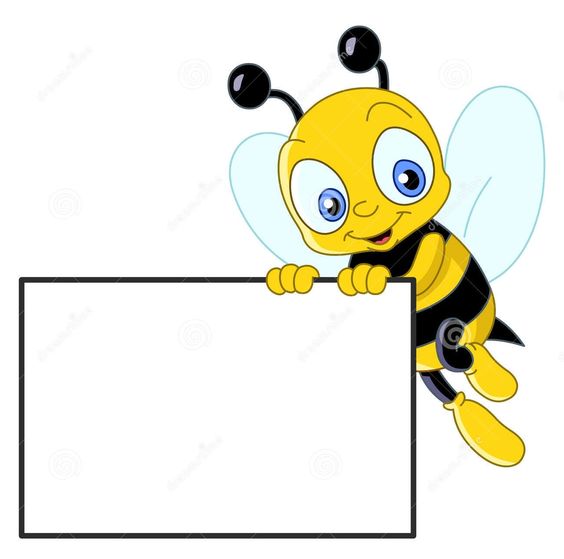 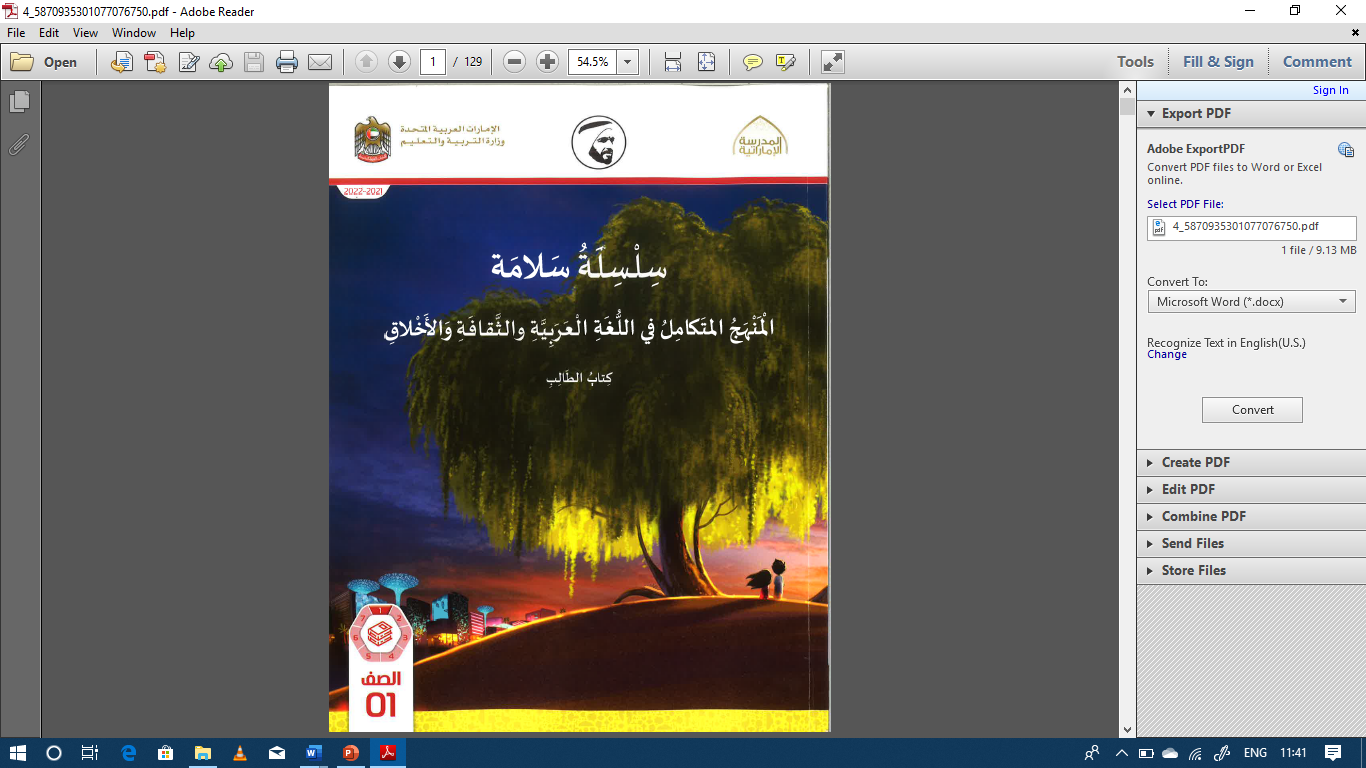 أدوات التعلم
1.   الْكِتاب المدرسي .
قَلْمُ رَصاص و ممحاة.
3. ألعاب و منصات تعليمية.
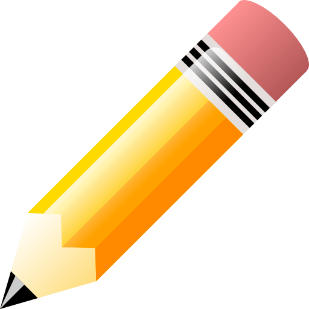 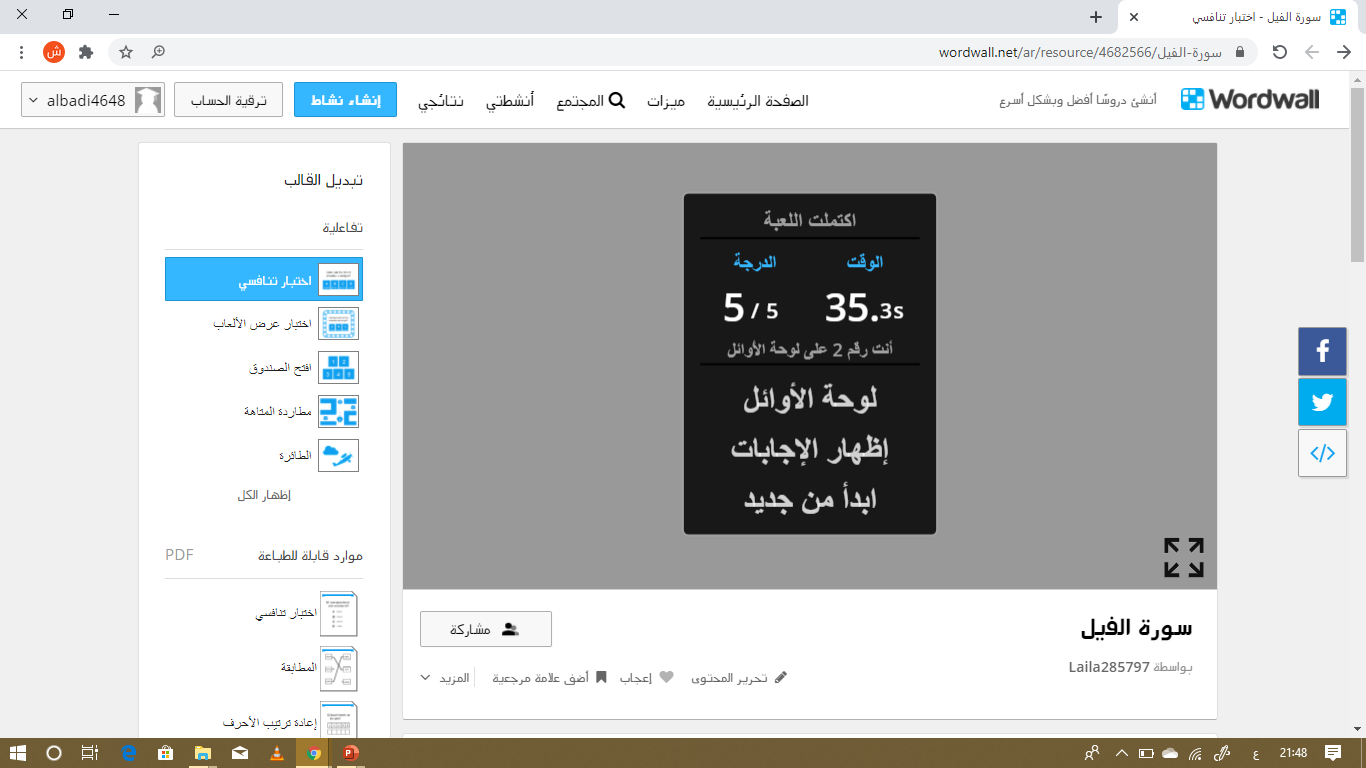 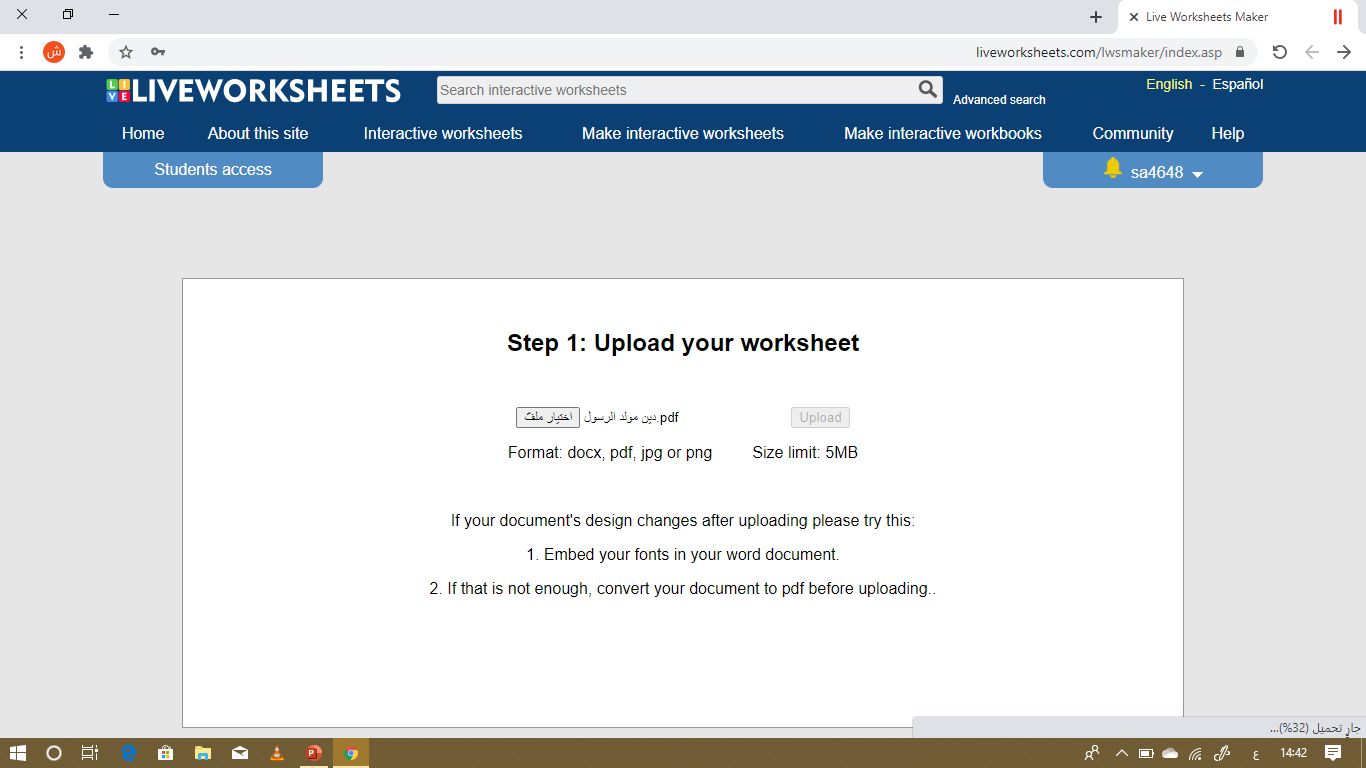 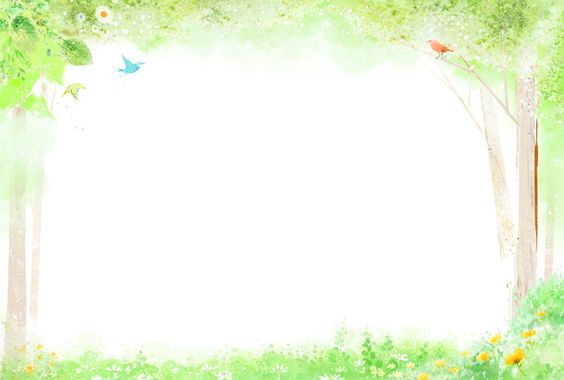 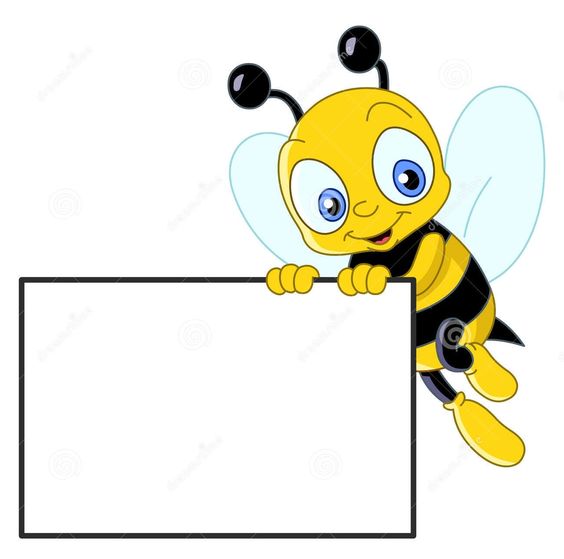 تعرف على درس اليوم من خلال الصورة الـمخفية
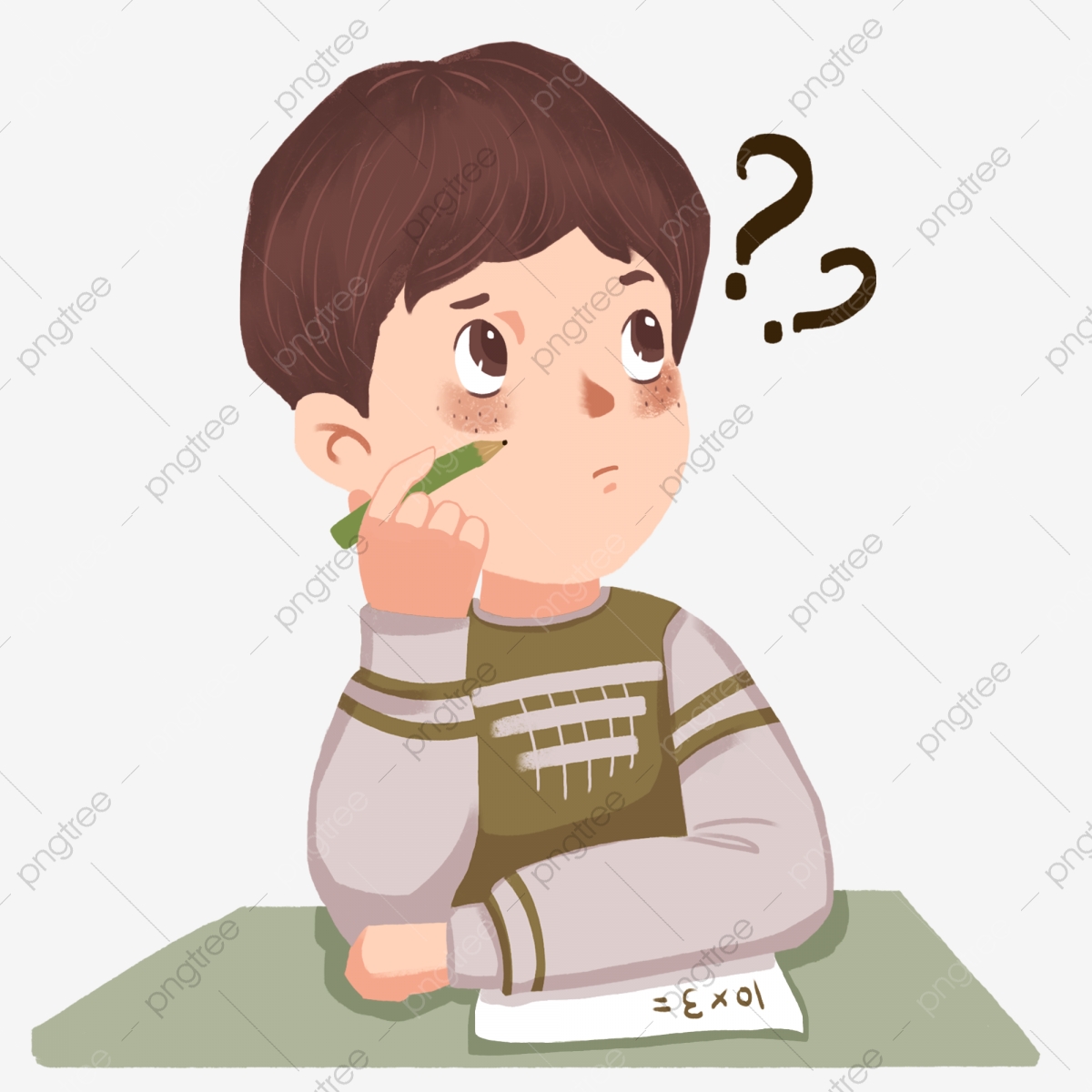 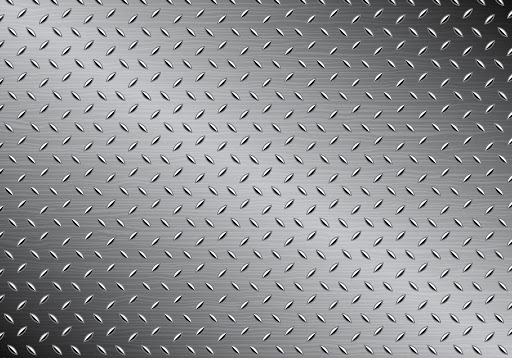 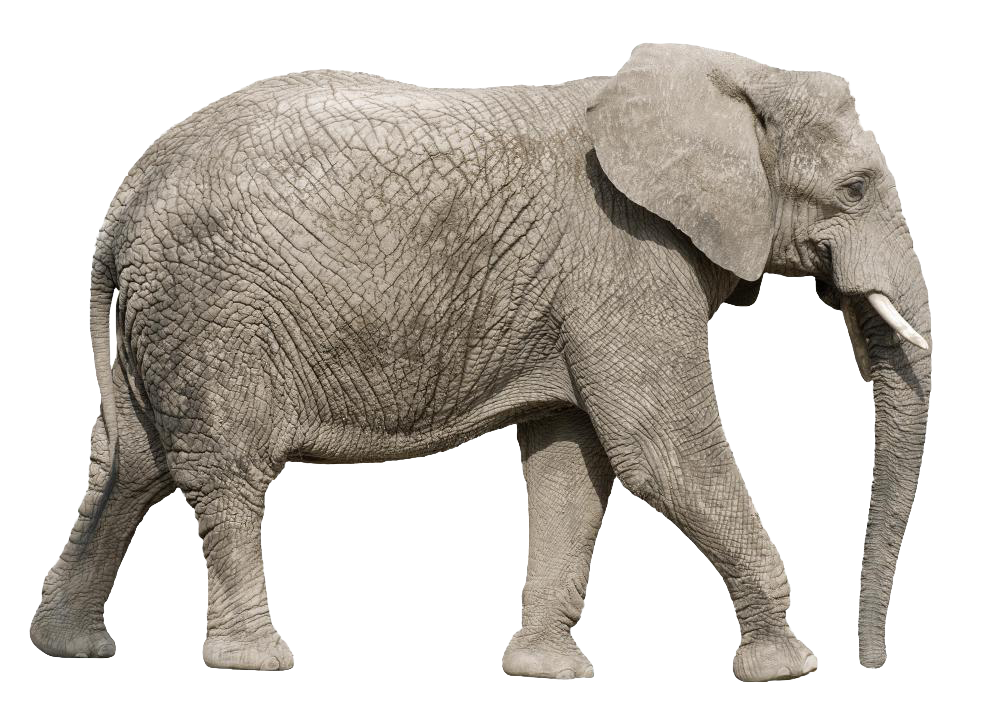 1
4
6
5
8
3
الفيل
9
2
7
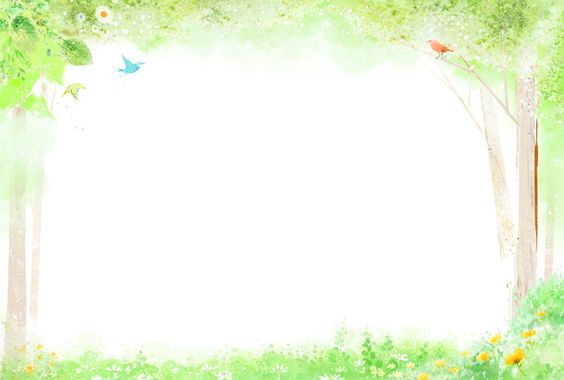 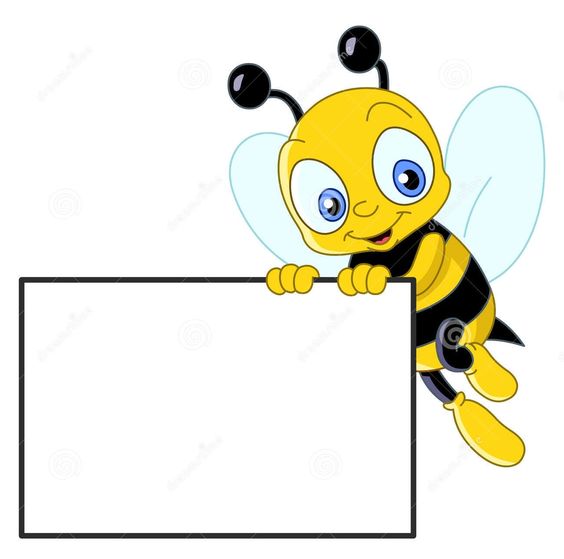 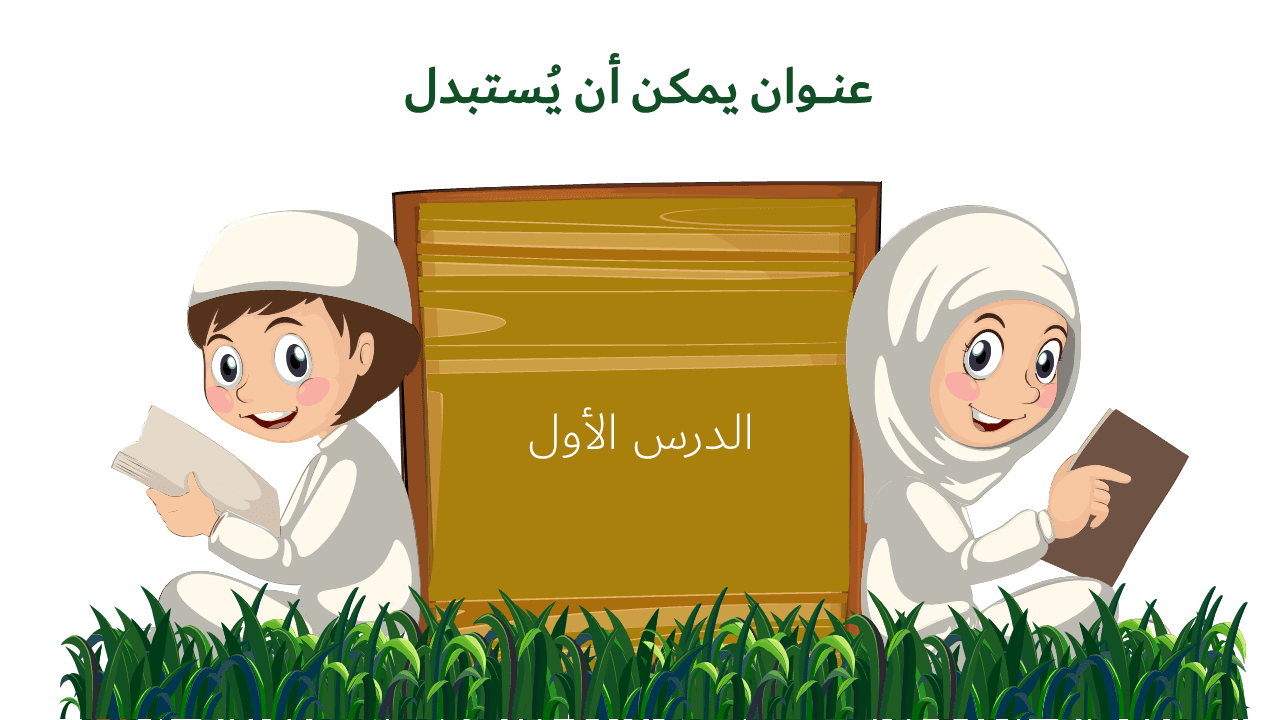 عنوان درسي
سورة الفيل
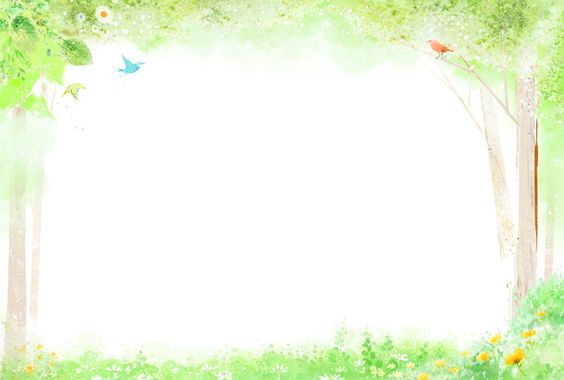 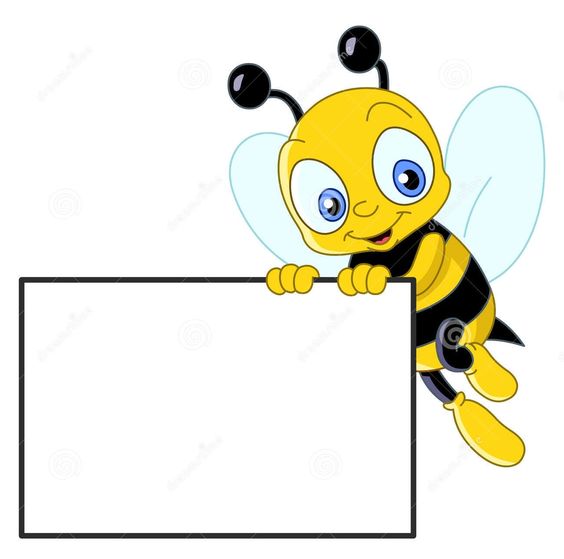 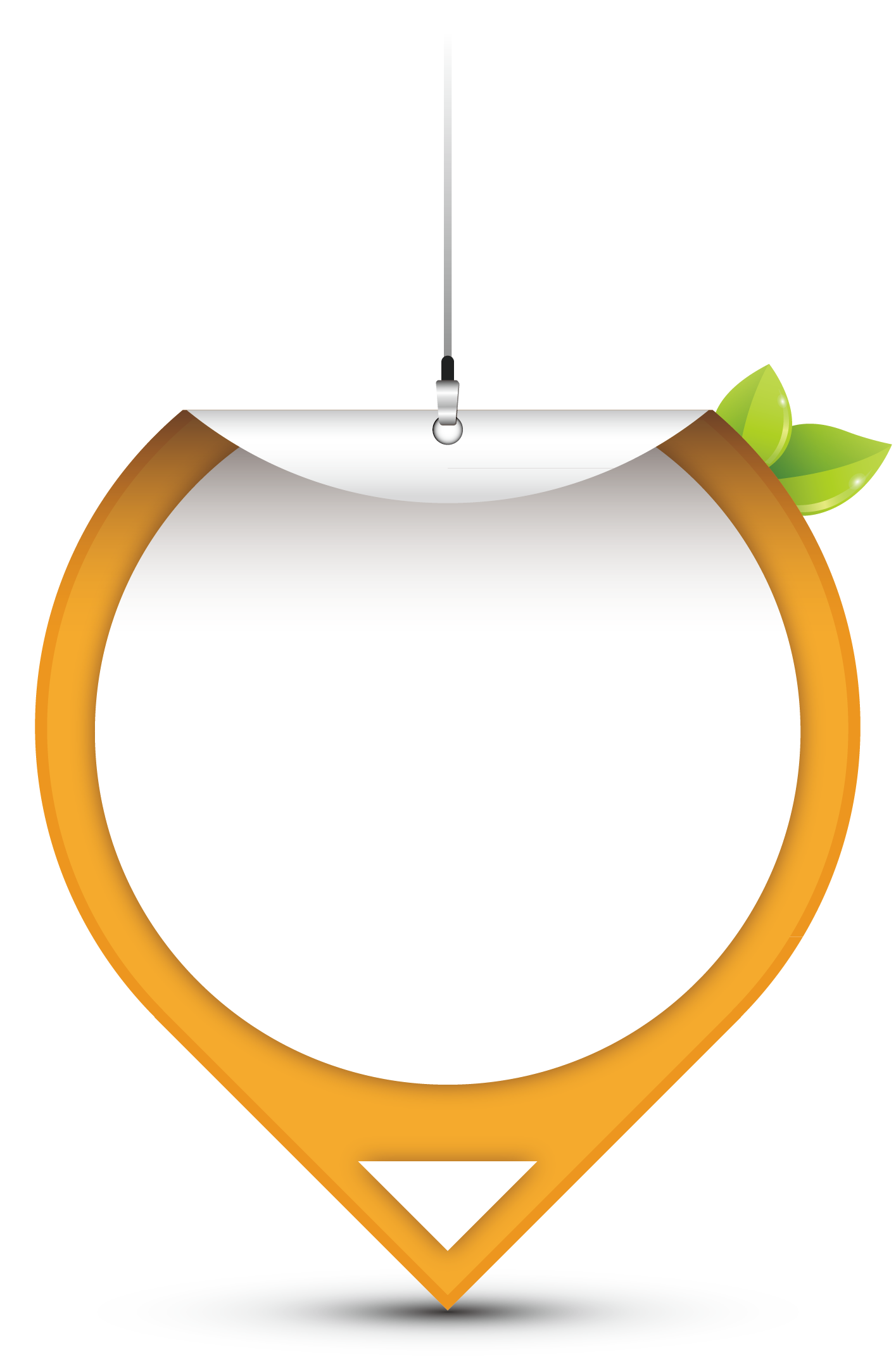 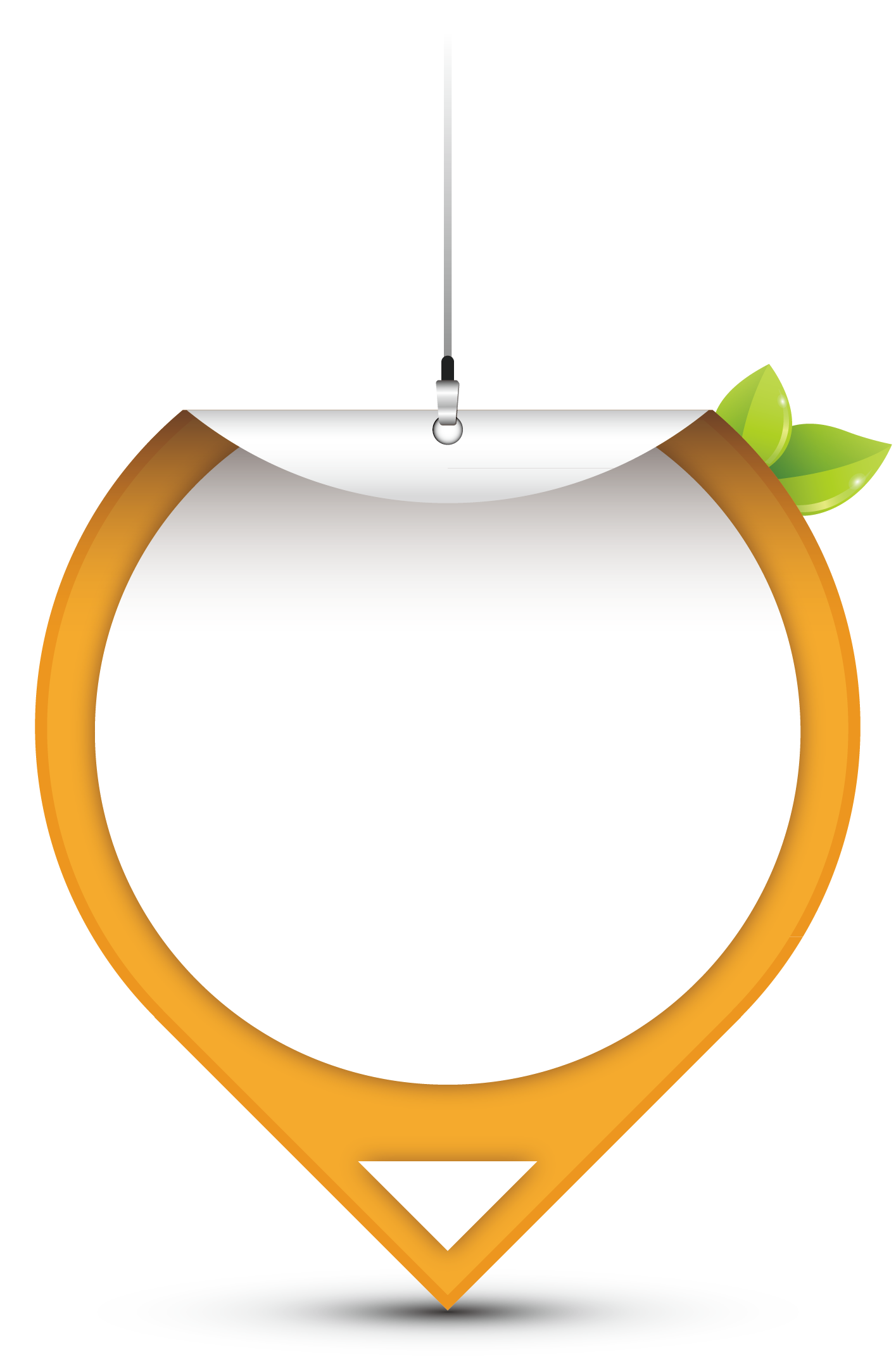 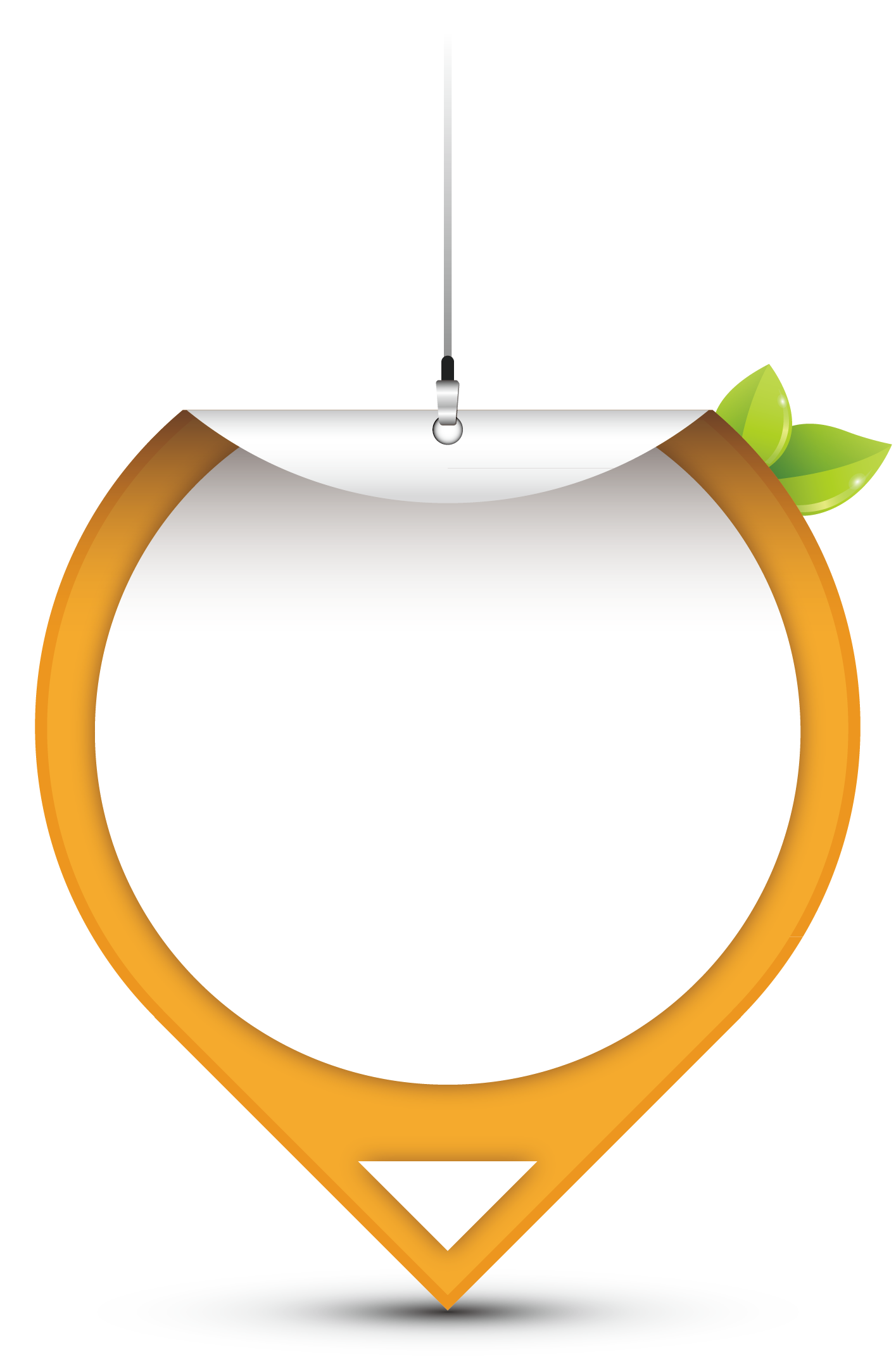 أهدافـي
أفسر معاني المفردات
أفهم قصة أصحاب الفيل
أتلو سورة الفيل تلاوة سليمة
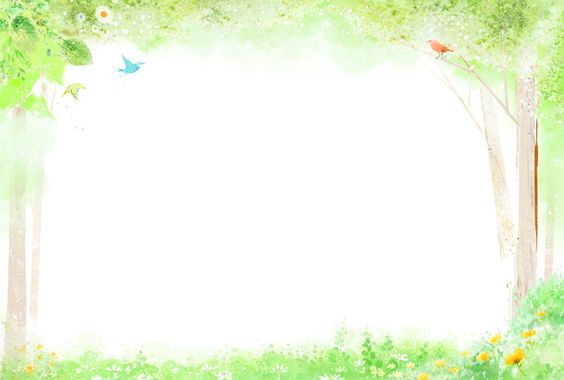 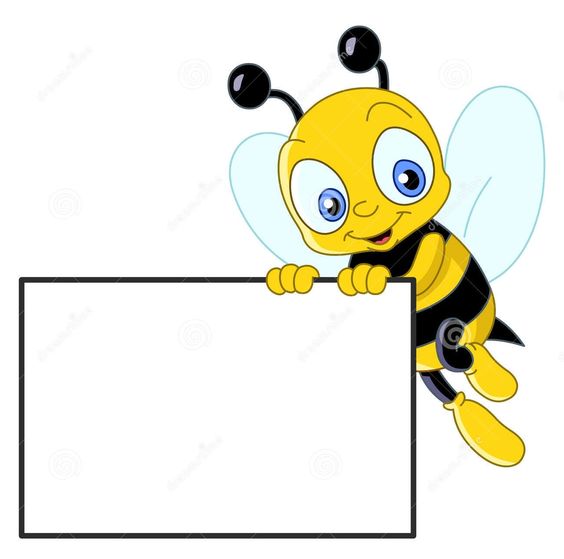 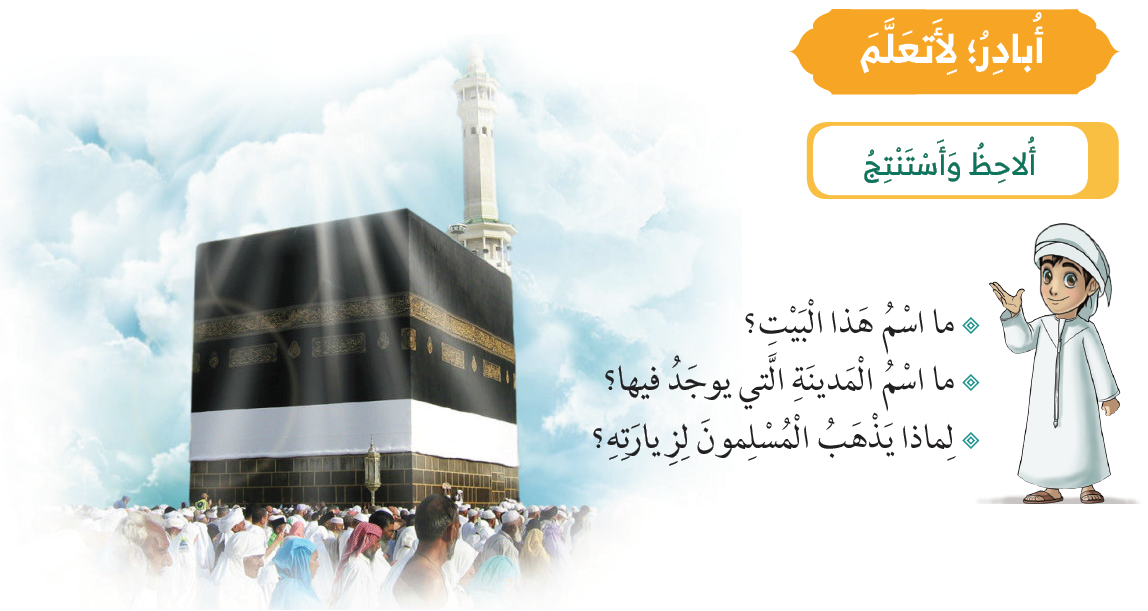 التهيئة أتحدث
ما اسم هذا البيت ؟
ما اسم المدينة التي يوجد فيها ؟
لماذا يذهب المسلمون لزيارته؟
من يعرف قصة أصحاب الفيل؟
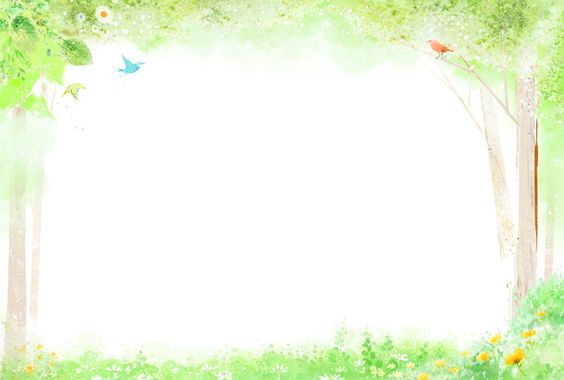 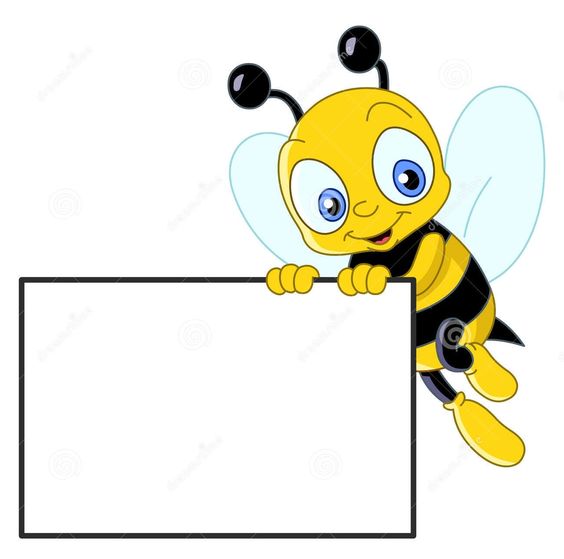 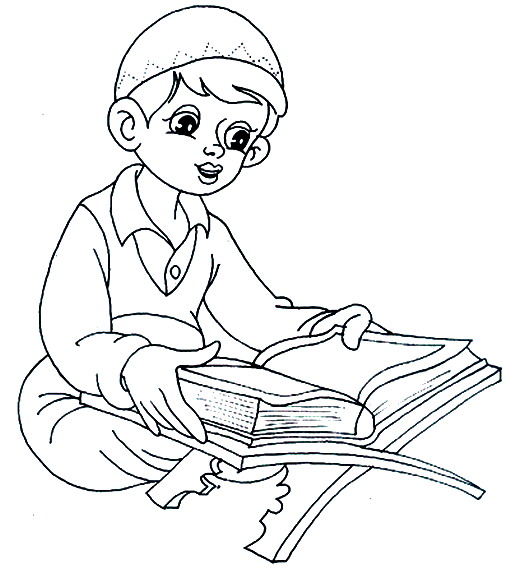 أتلو سورة الفيل
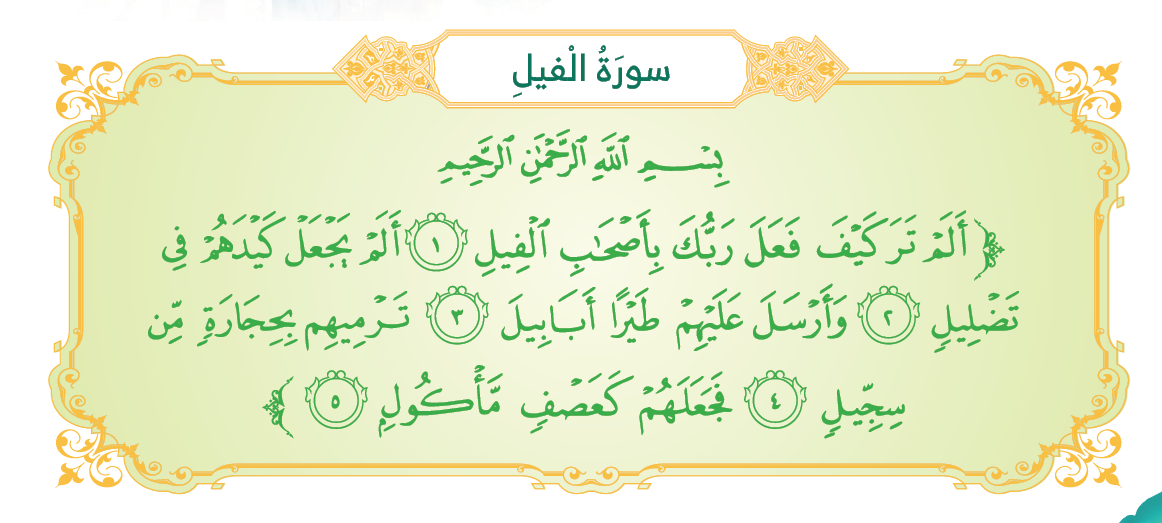 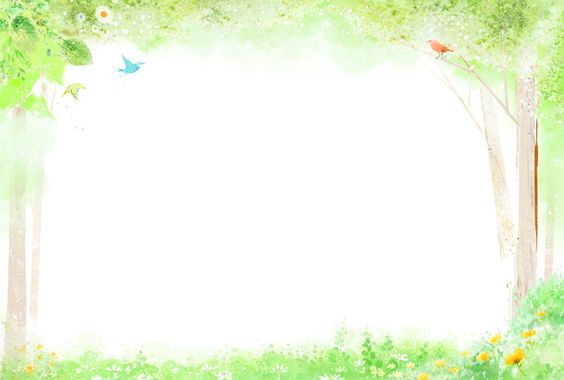 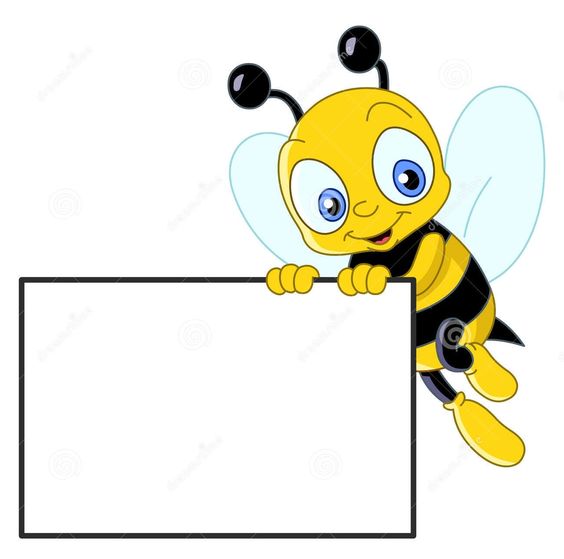 استمع لتلاوة سورة الفيل
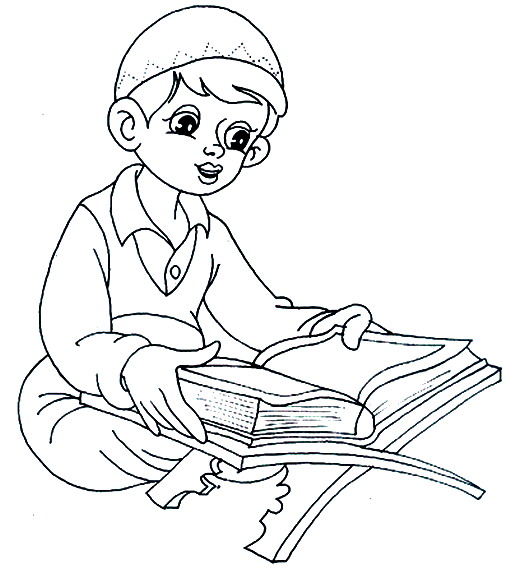 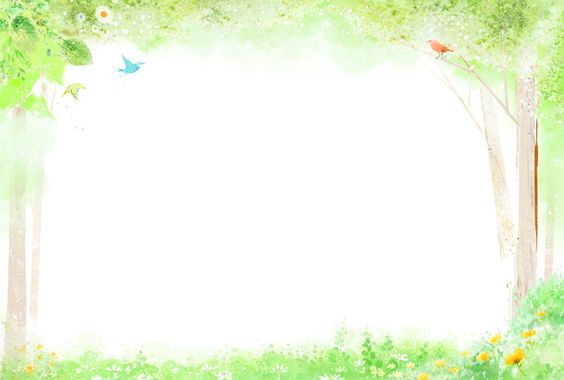 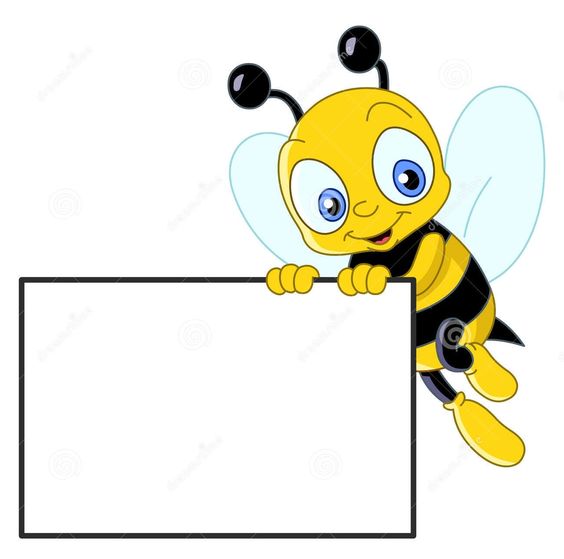 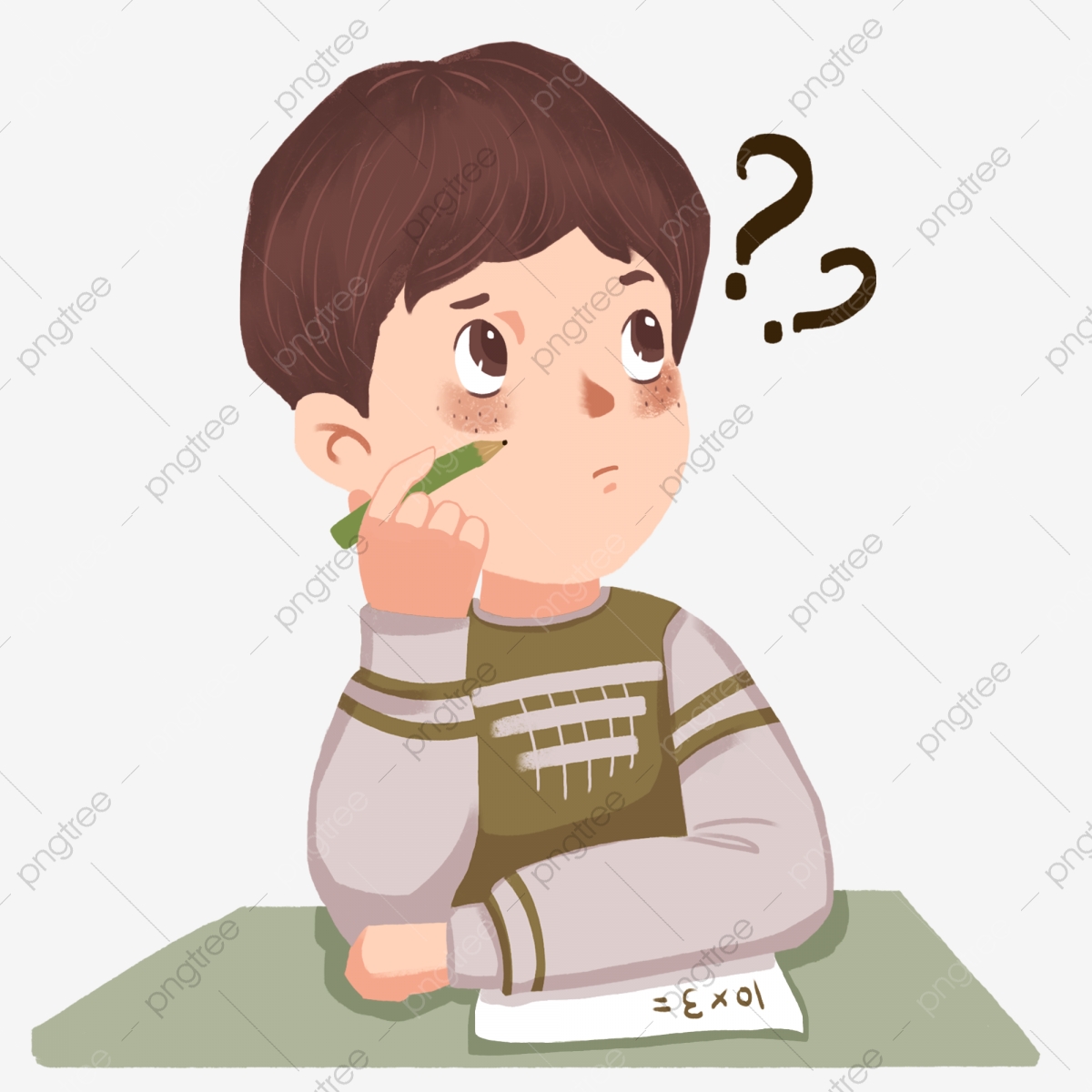 مفتاح السؤال
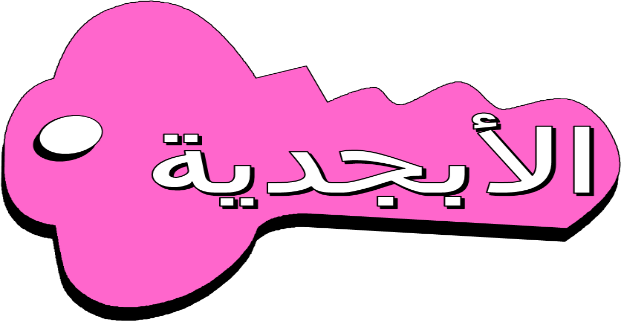 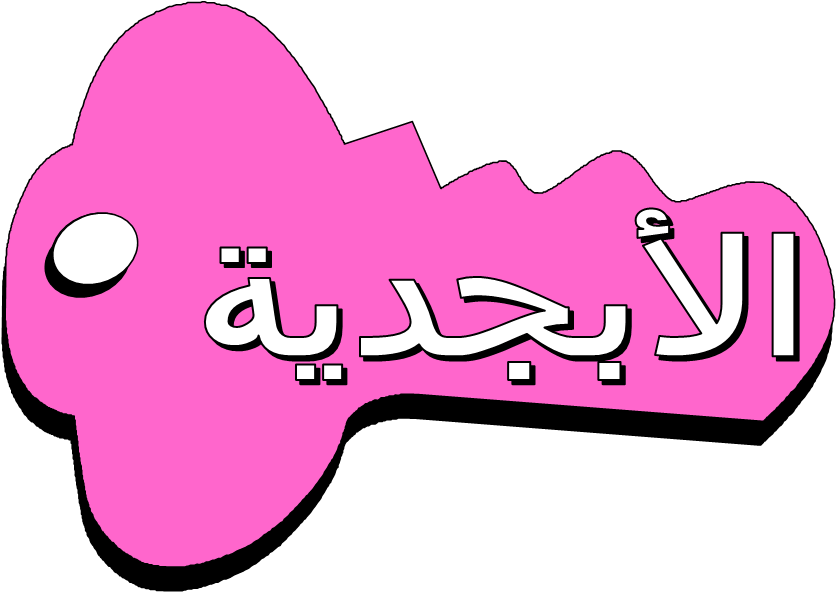 أفكر لأعرف
يا ترى ..
لماذا سميت هذه السورة بسورى الفيل ؟
 من هم أصحاب الفيل ؟
ماذا أردوا أن يفعلوا ؟
و ماذا كانت نهايتهم ؟
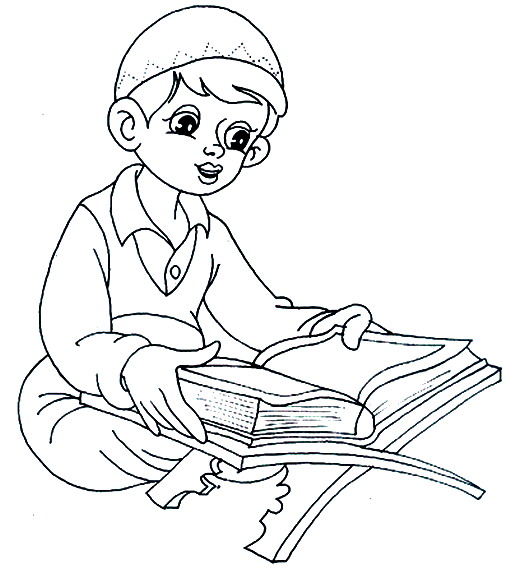 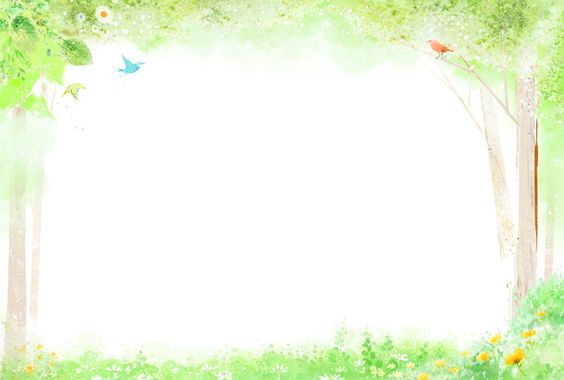 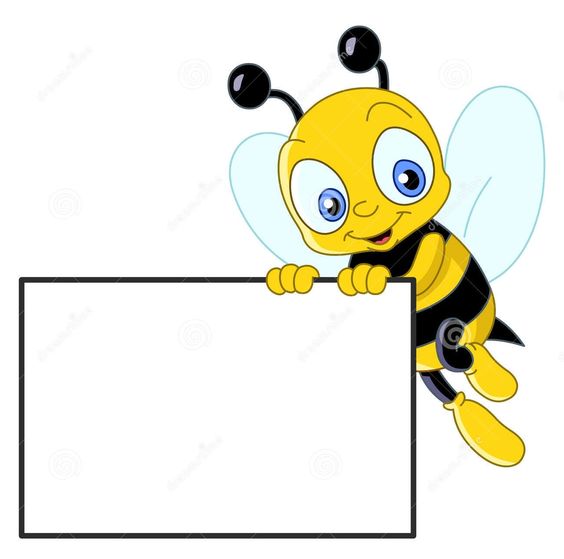 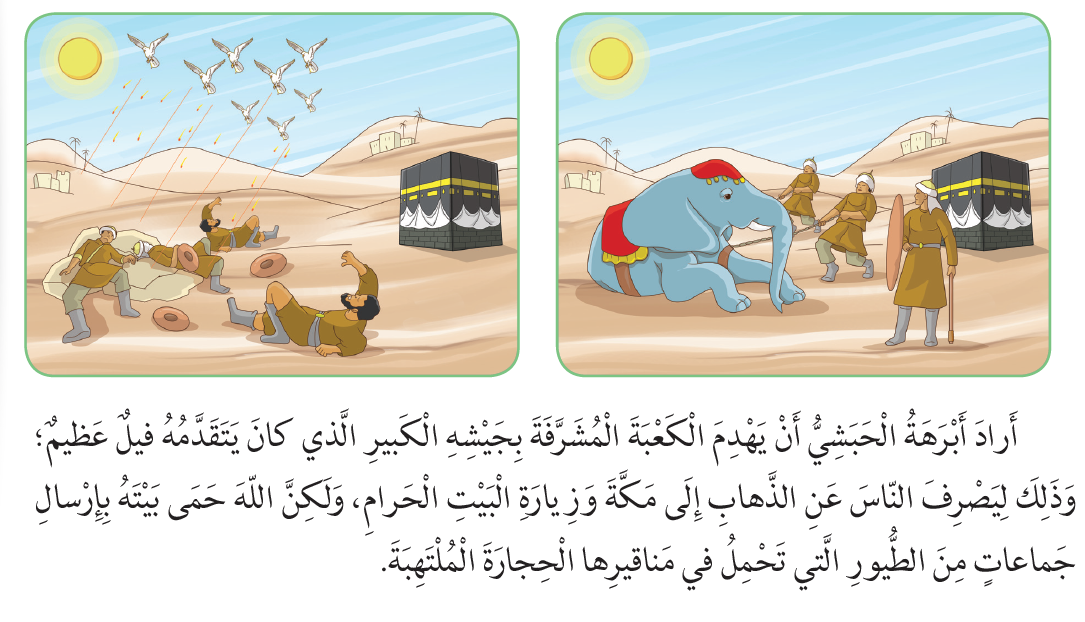 شرح الآيات
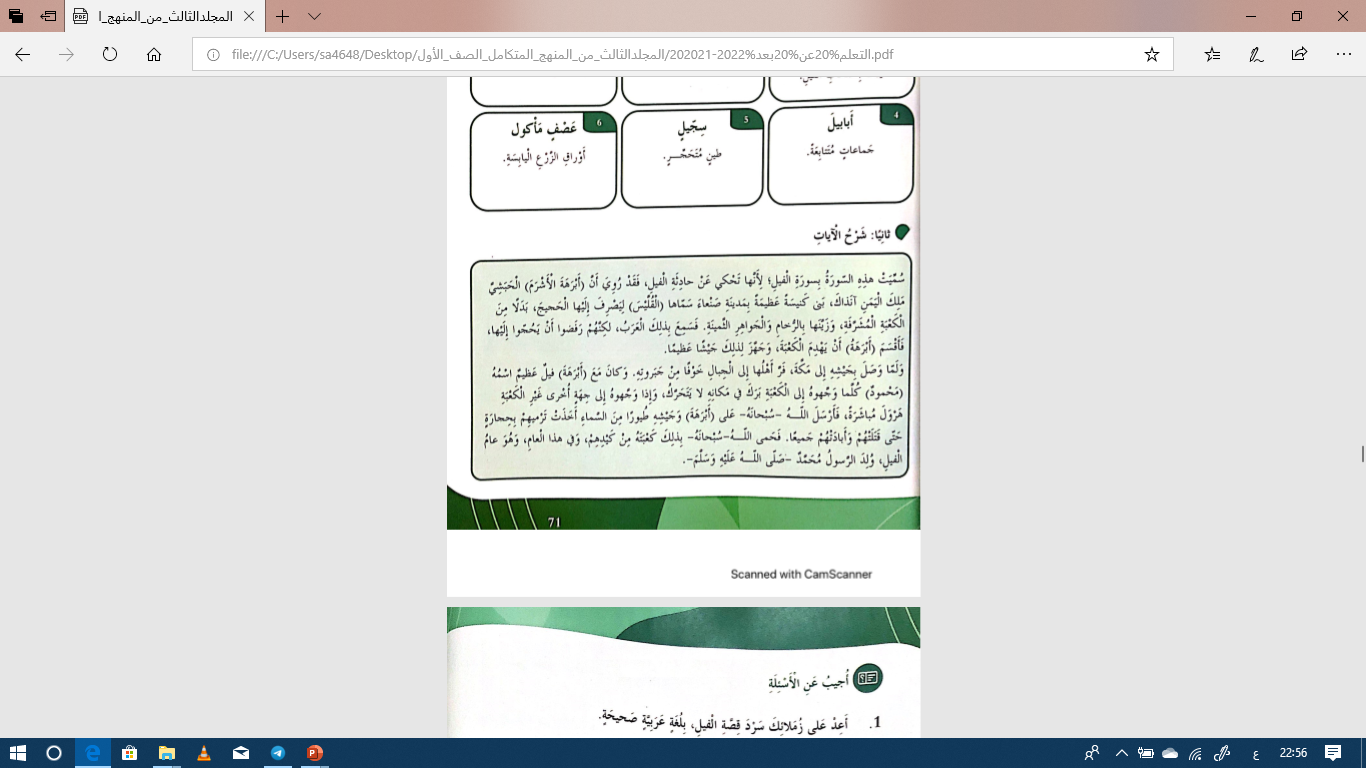 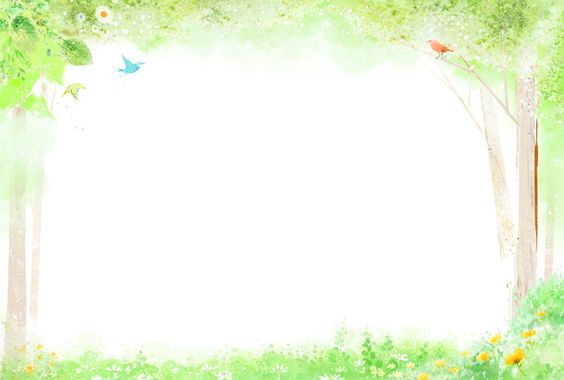 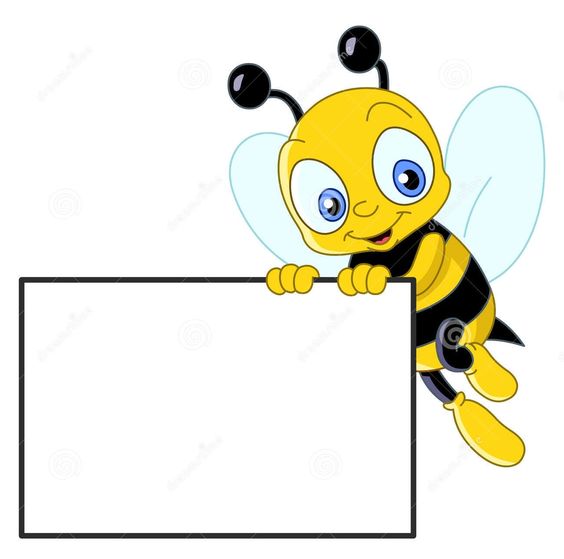 أفسر سورة الفيل
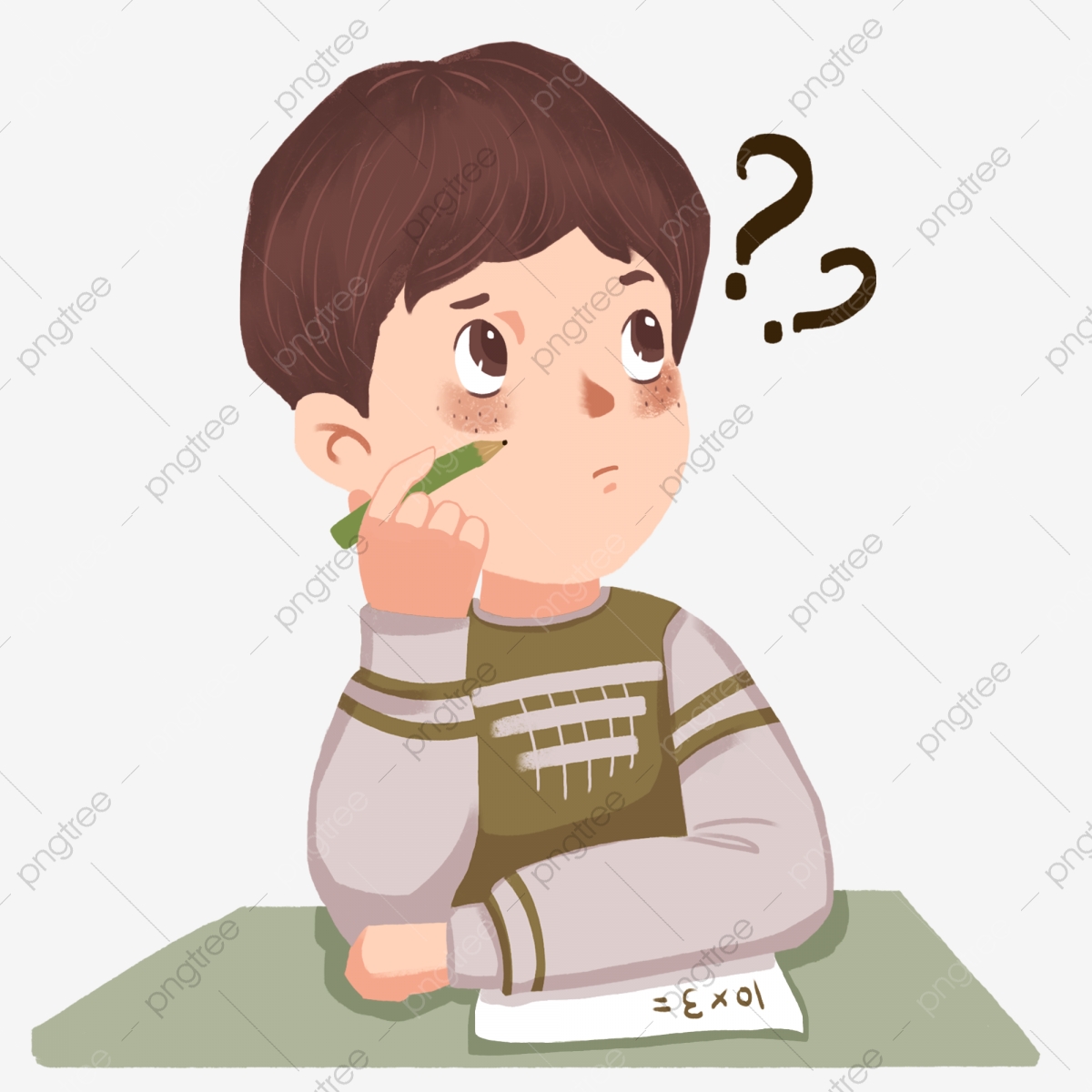 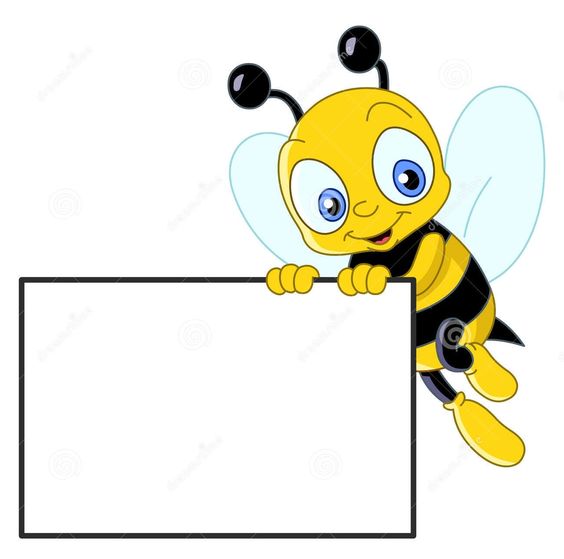 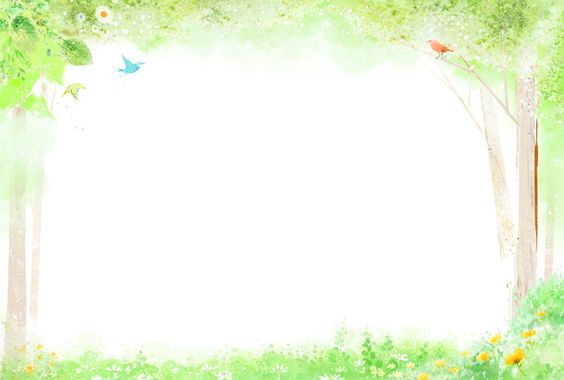 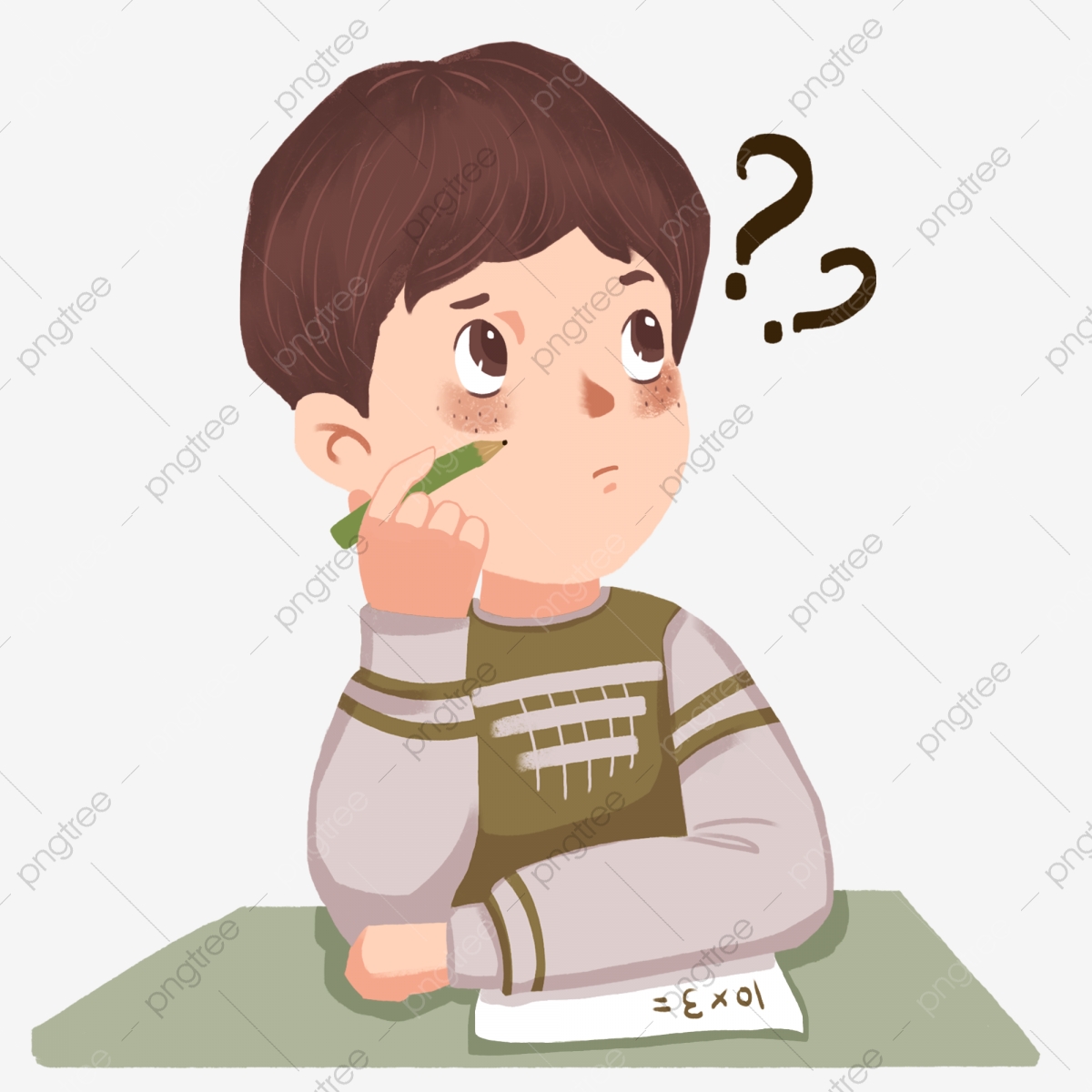 استراتيجية النصف الآخر
أفسر معاني المفردات
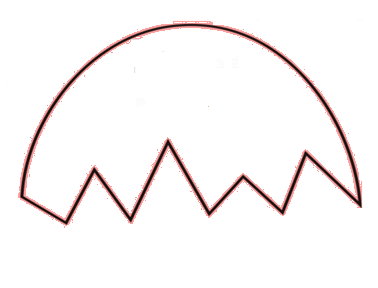 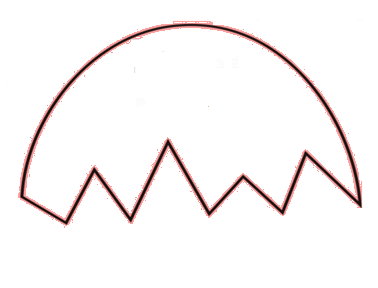 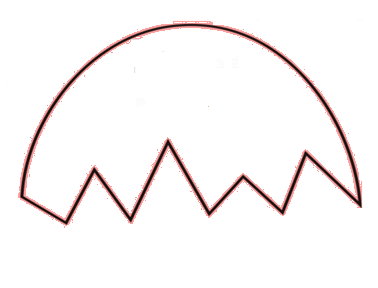 سجّيل
طيرا أبابيل
كَعصْفٍ مأكول
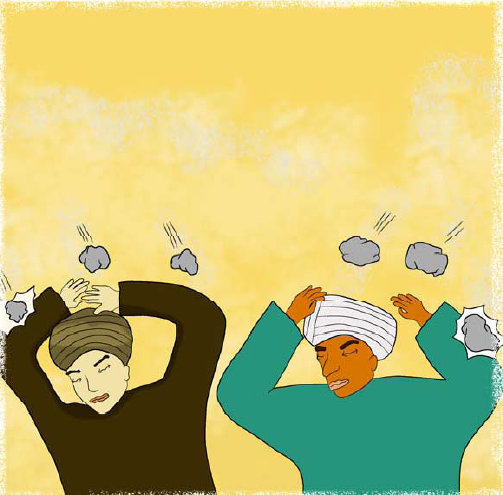 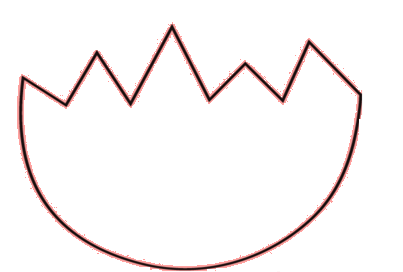 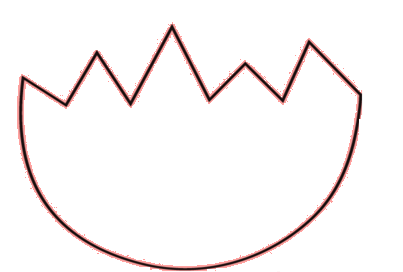 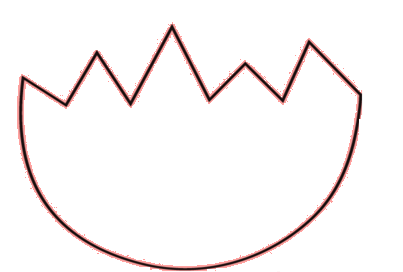 كورق الشجر اليابس
الطِّين الْمتحجِّر
جماعات من الطيور
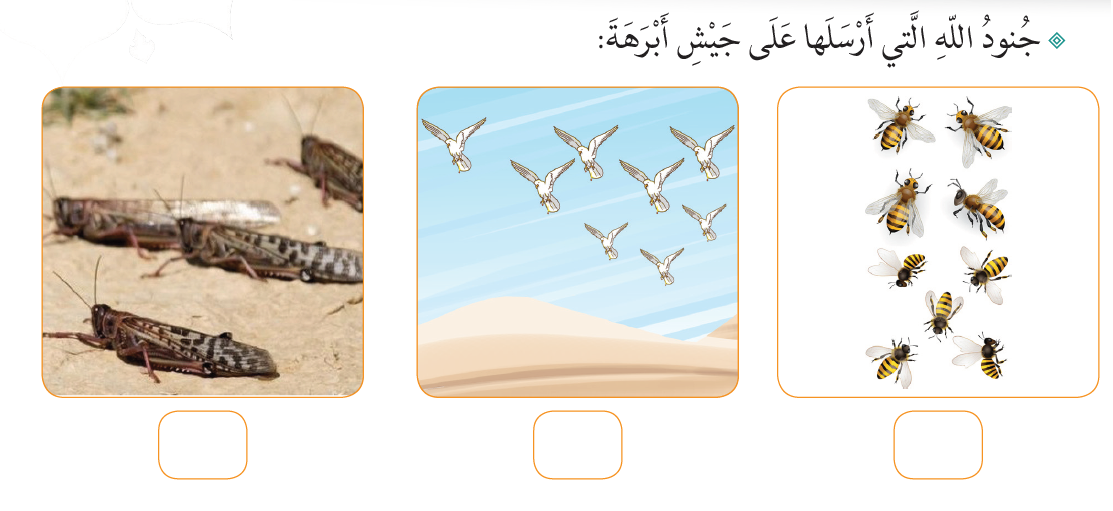 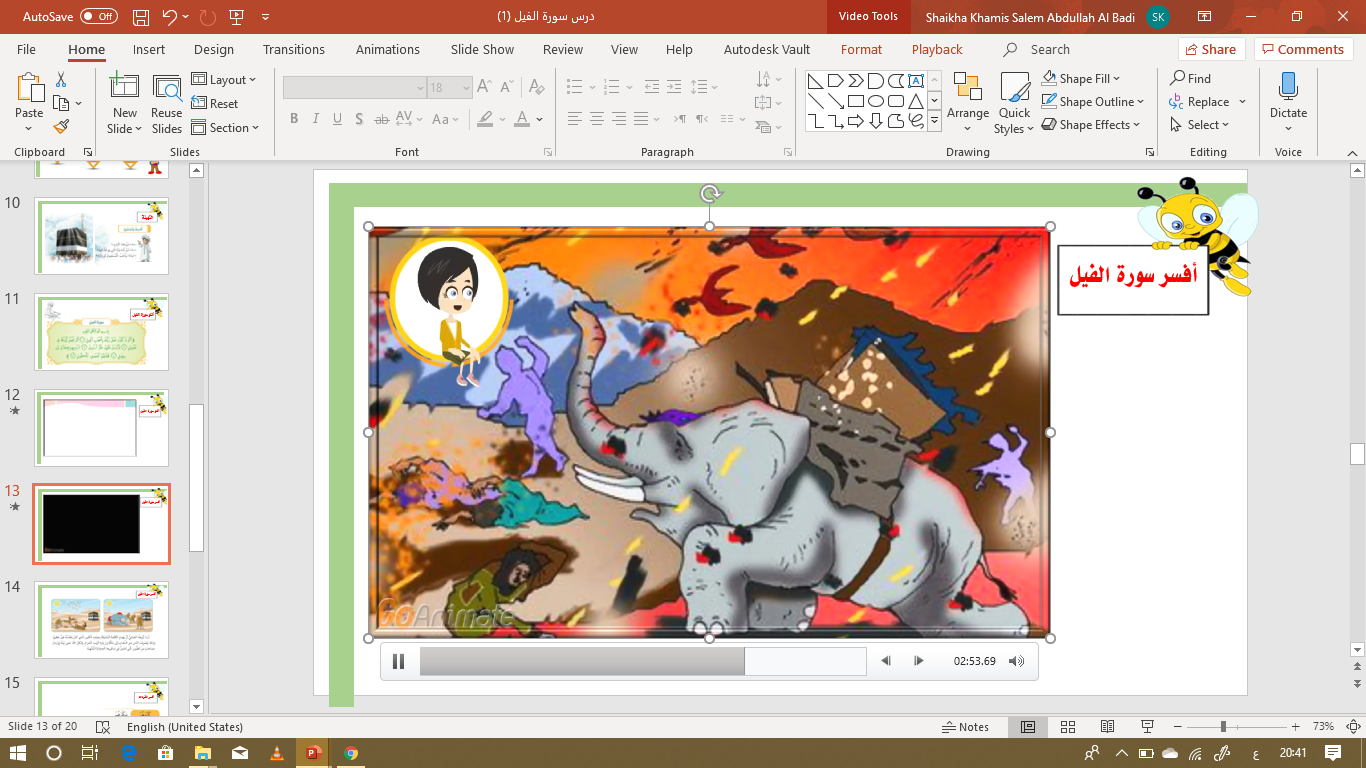 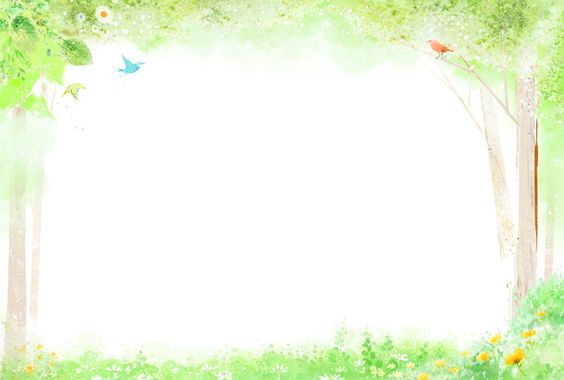 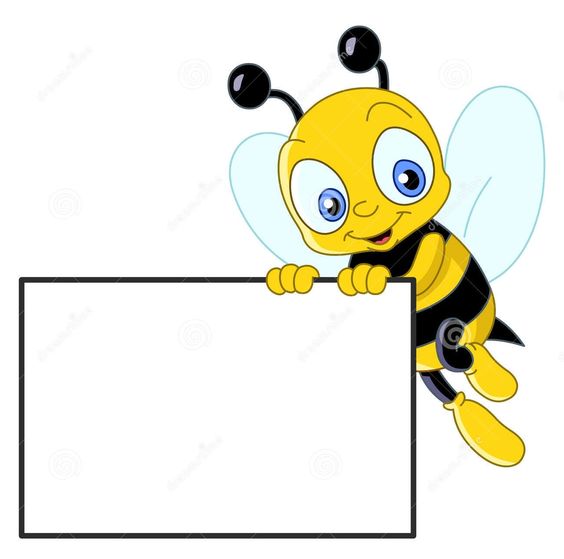 الربط بالواقع
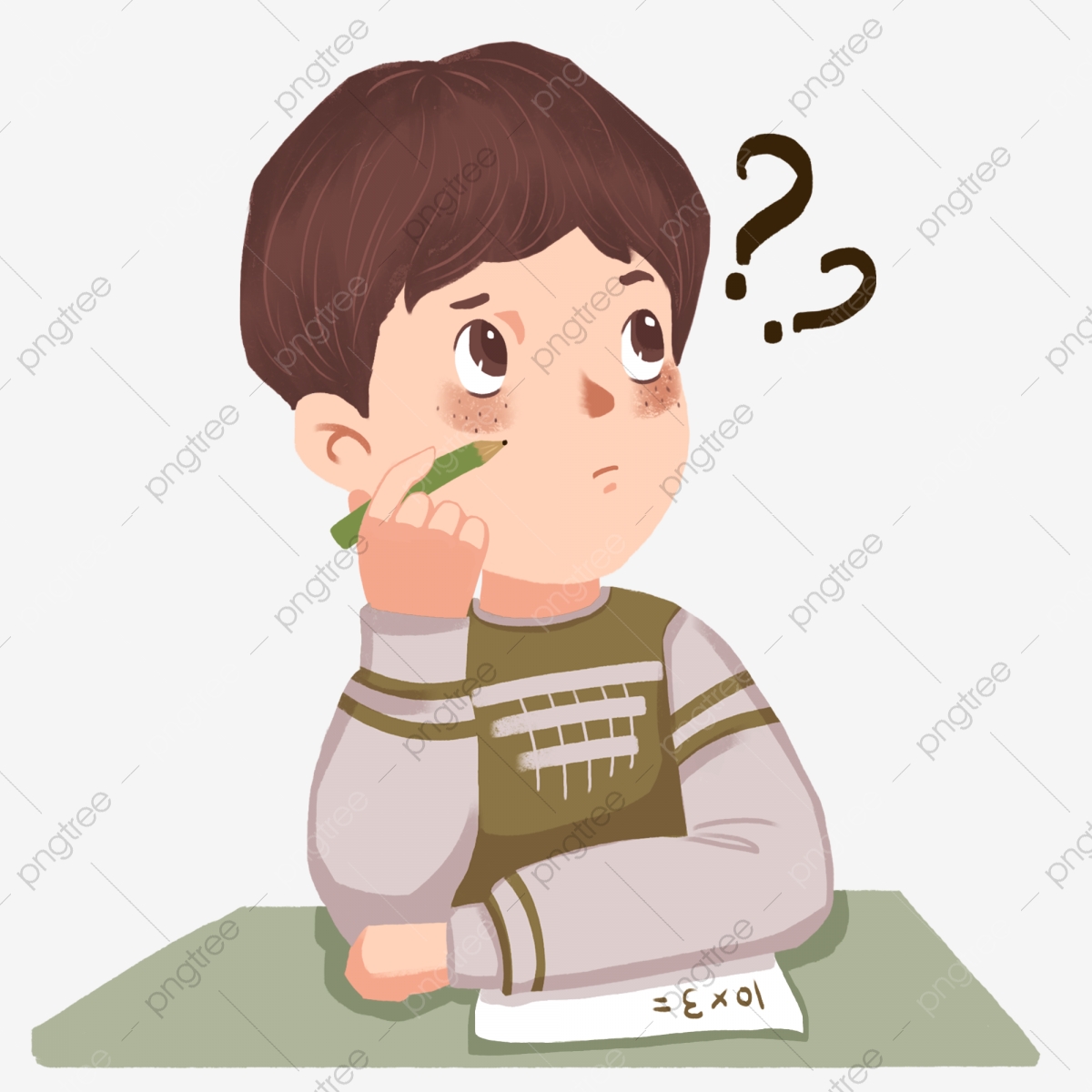 أناقش لأعرف
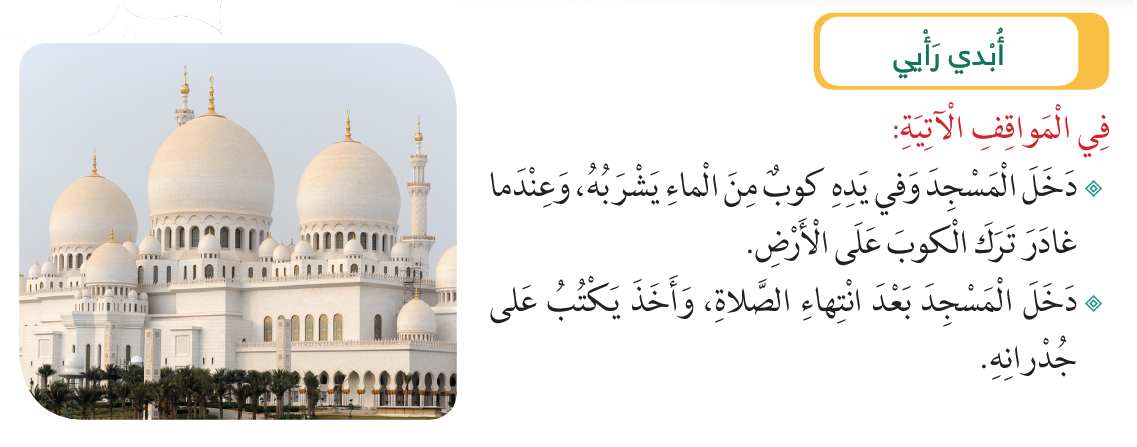 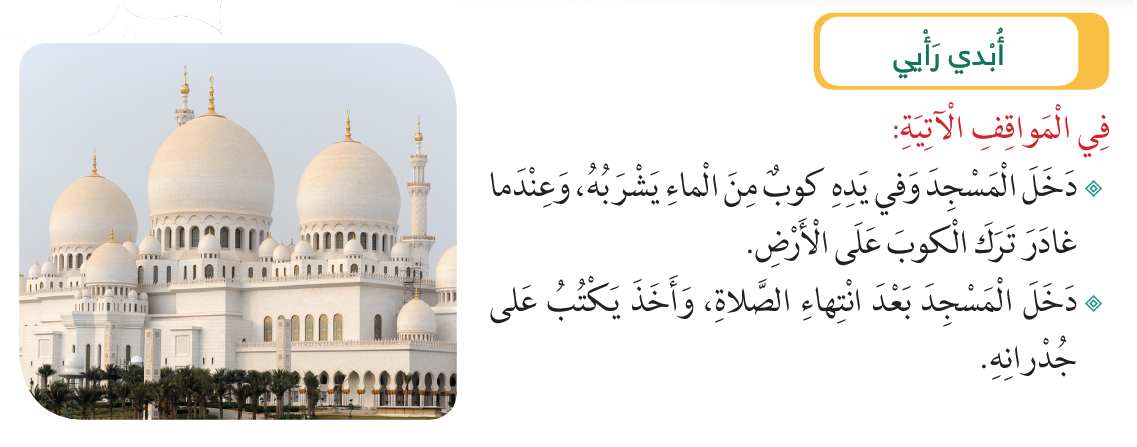 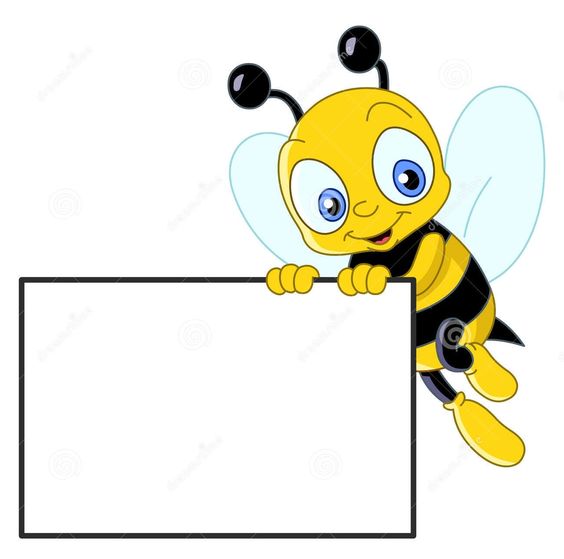 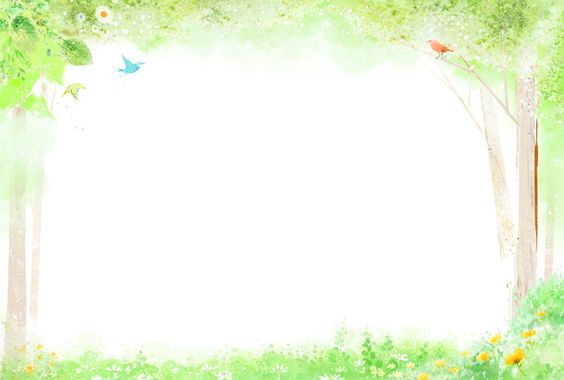 التقييم الختامي
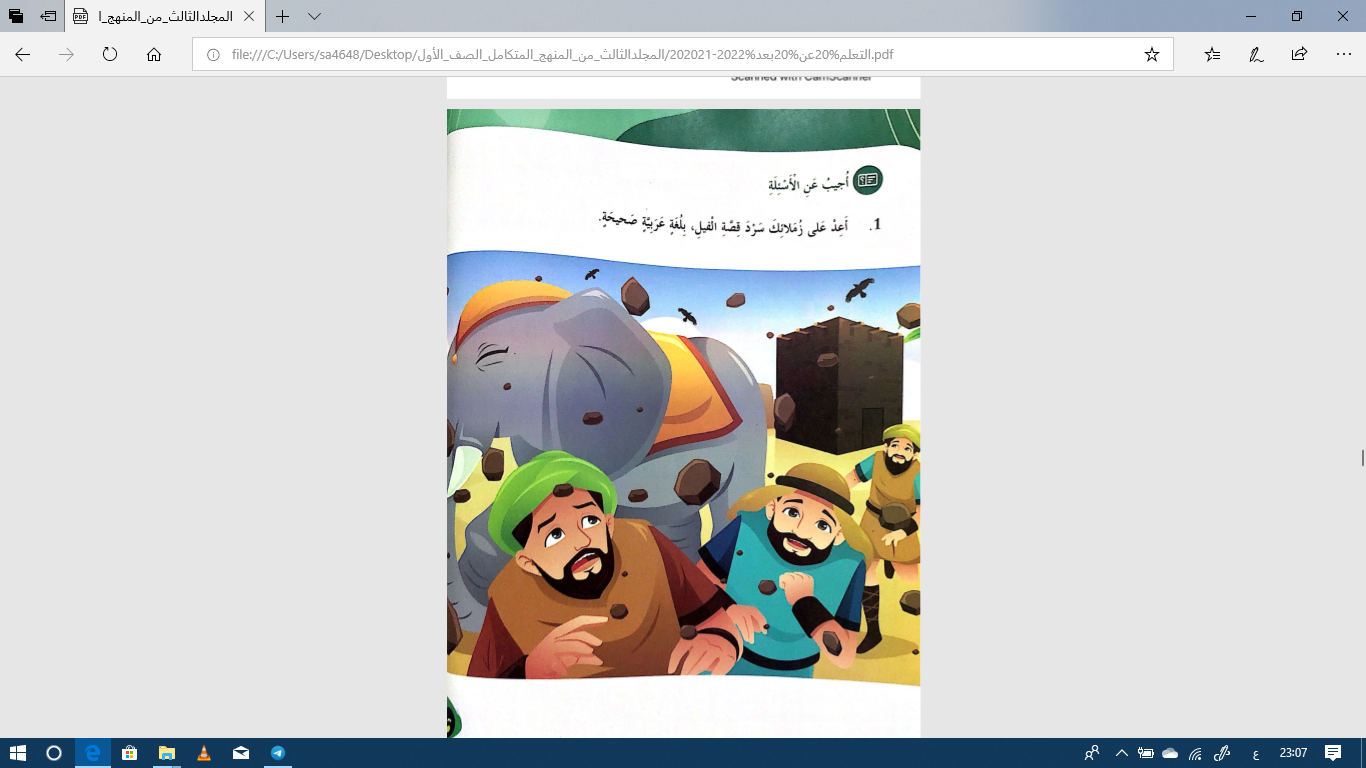 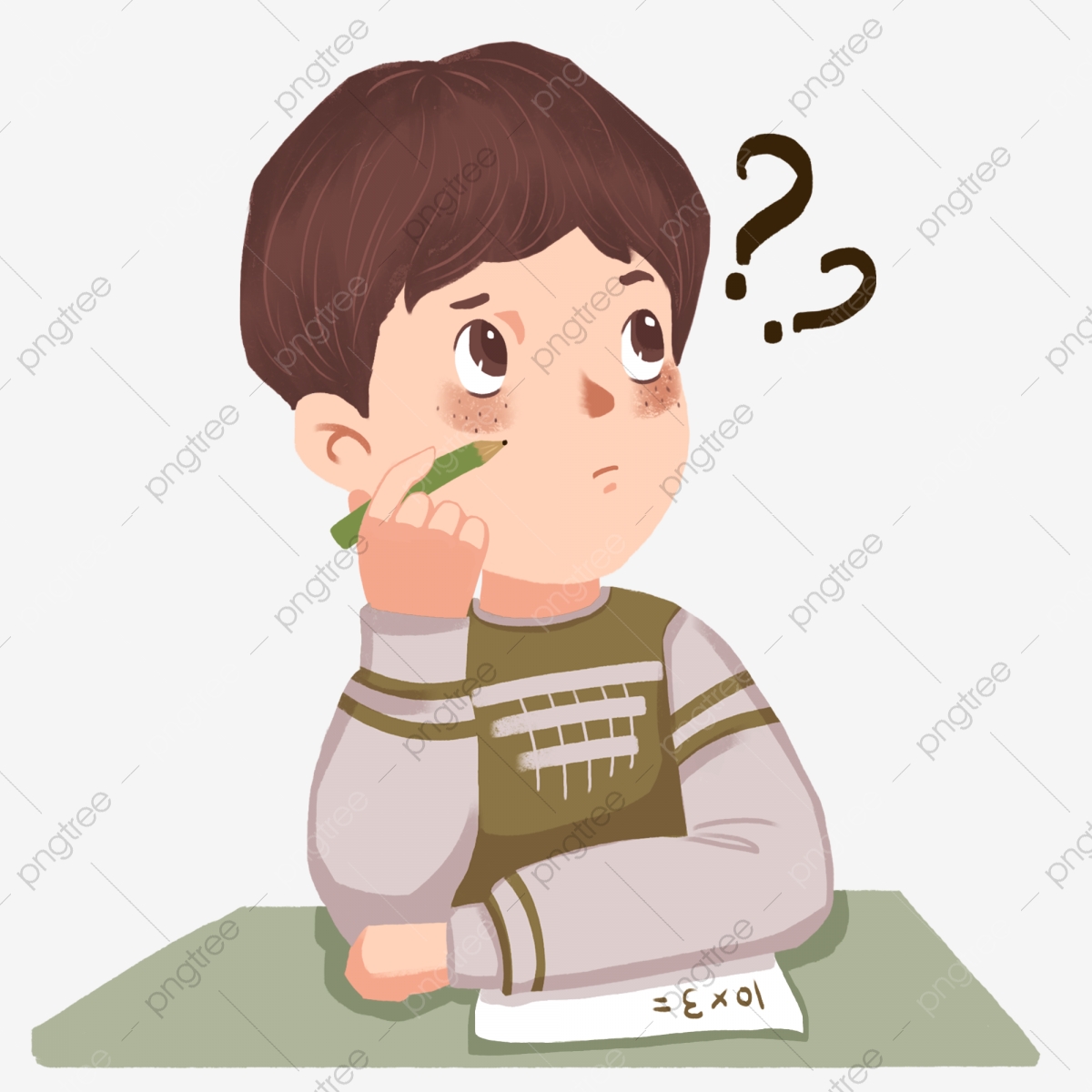 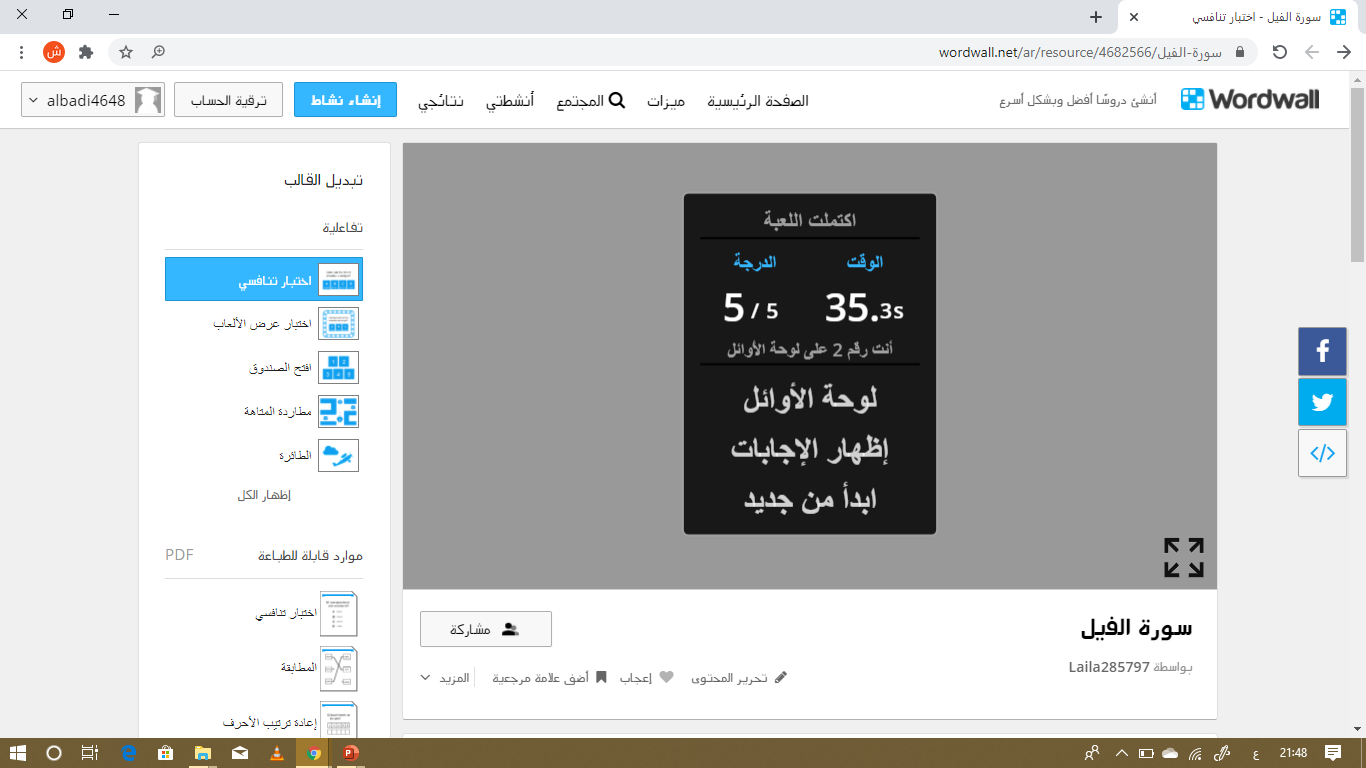 https://wordwall.net/ar/resource/5778289
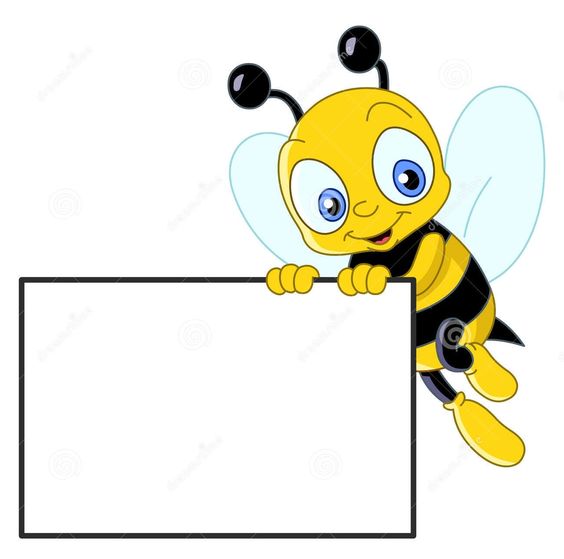 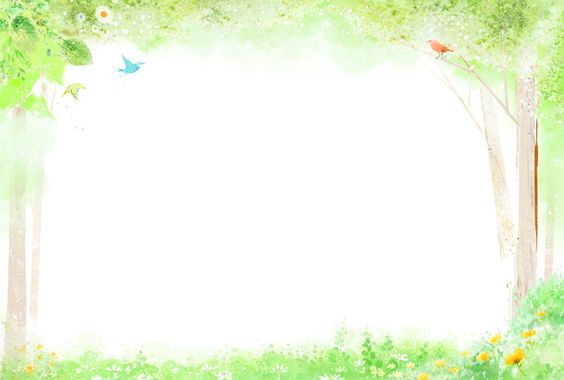 التقييم الختامي
أعد على زملائك قصة الفيل بلغة عربية صحيحة
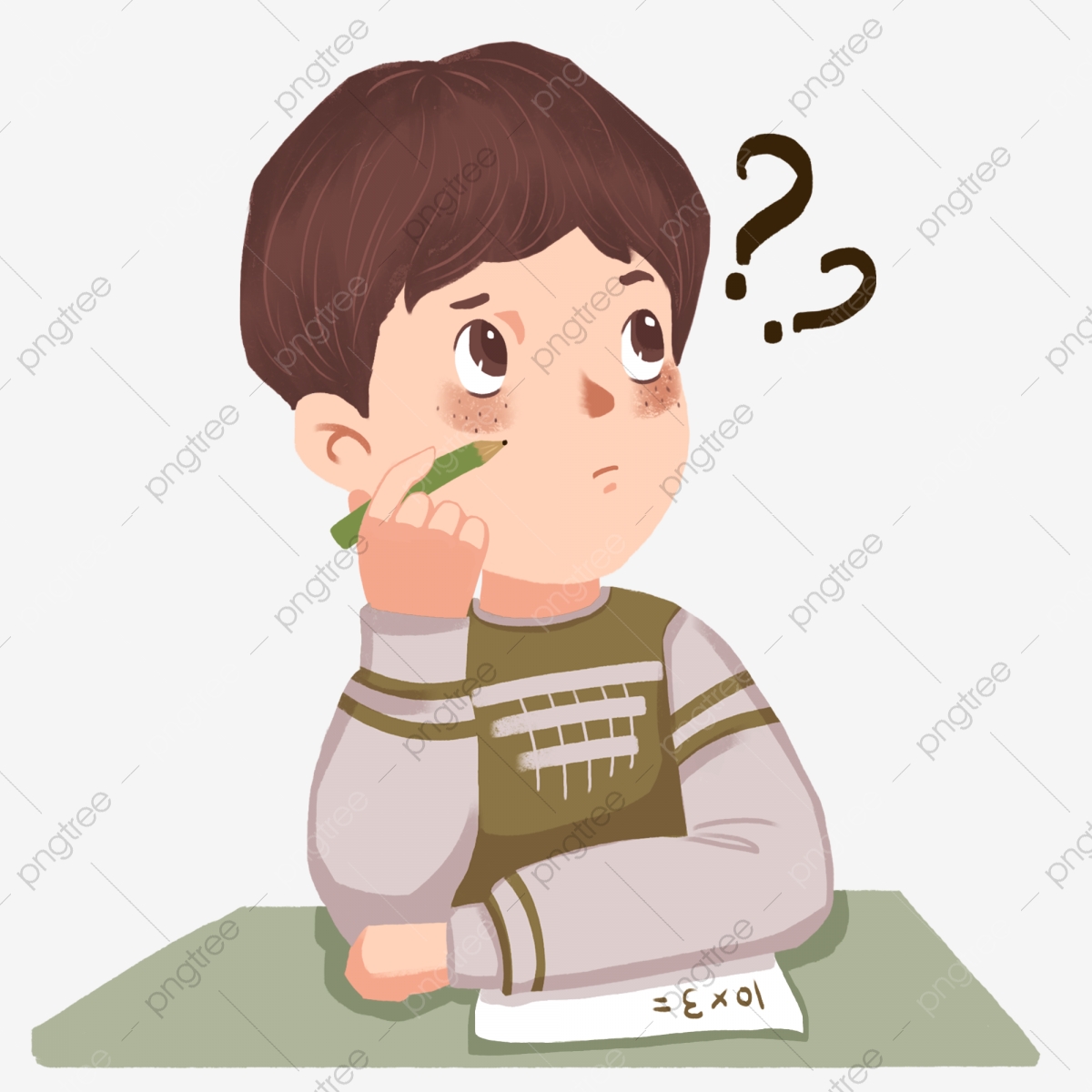 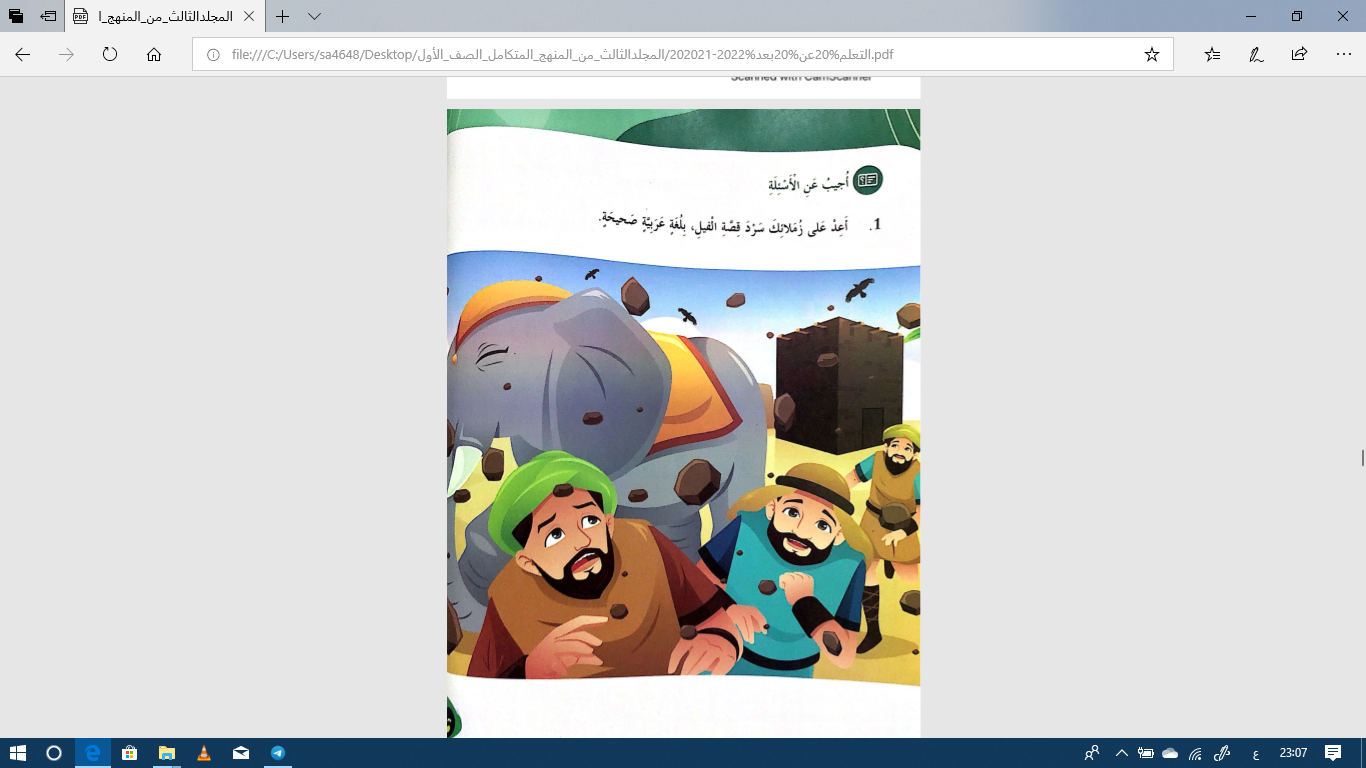 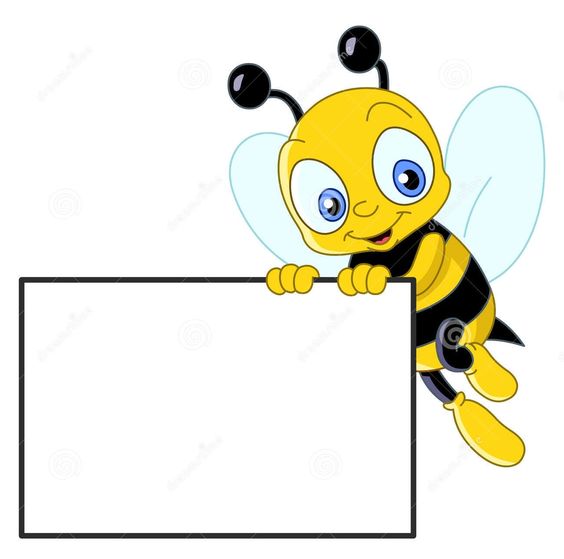 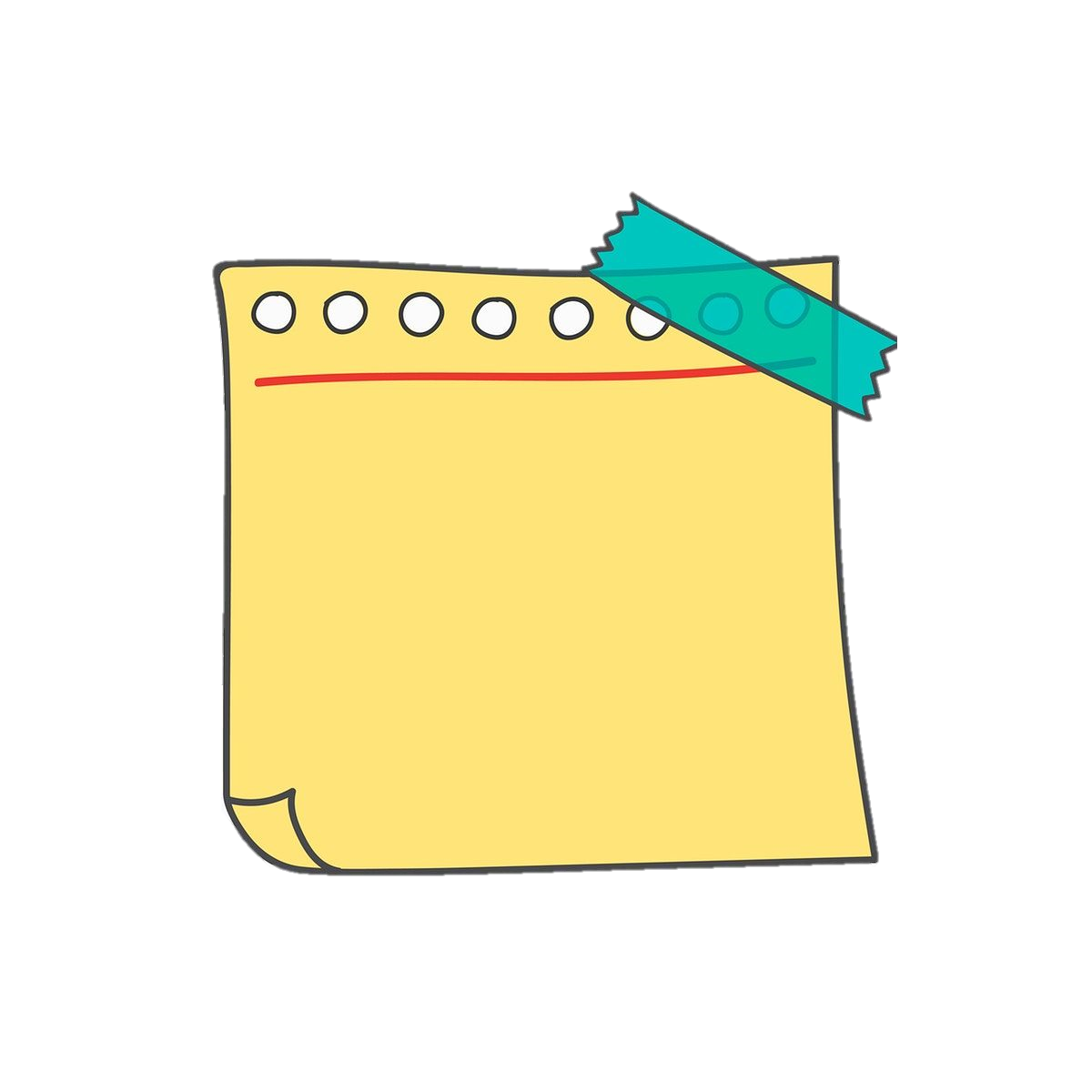 بطاقة خروج
بطاقة خروج
اختر رقم البطاقة        و أجب على السؤال
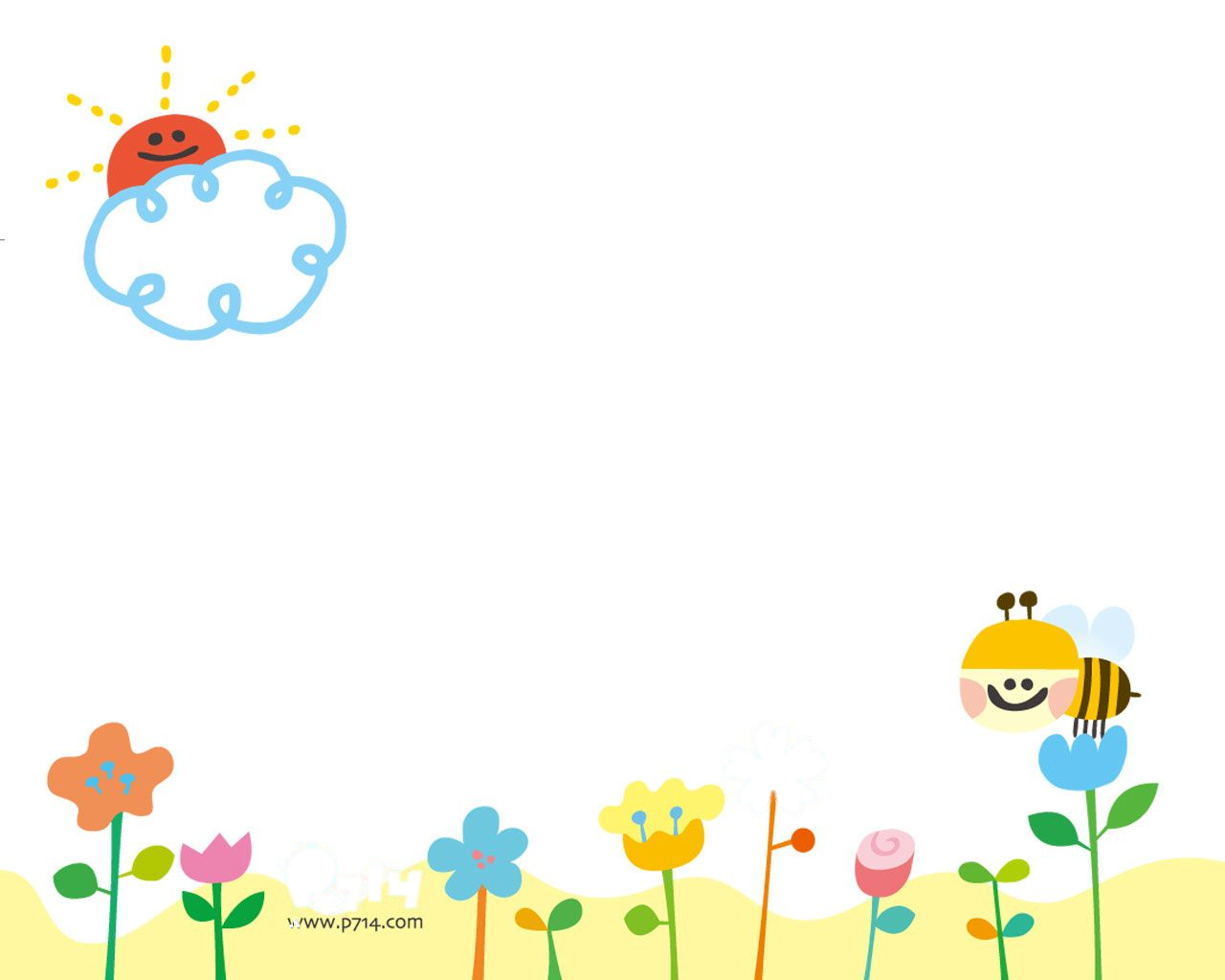 1
2
3
من هو أبرهة؟
1
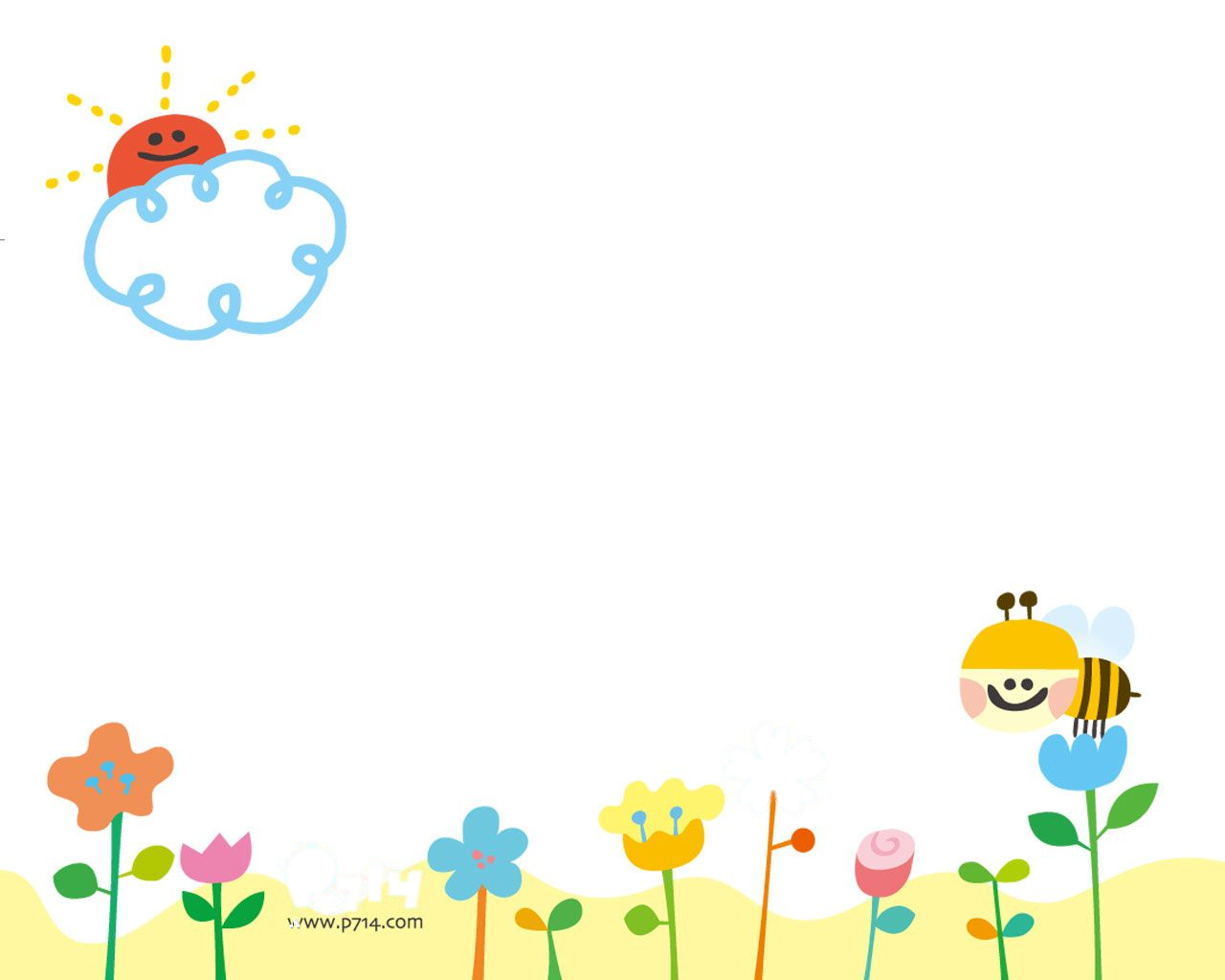 البداية
ماذا تقرر أبرهة أن يفعل؟
2
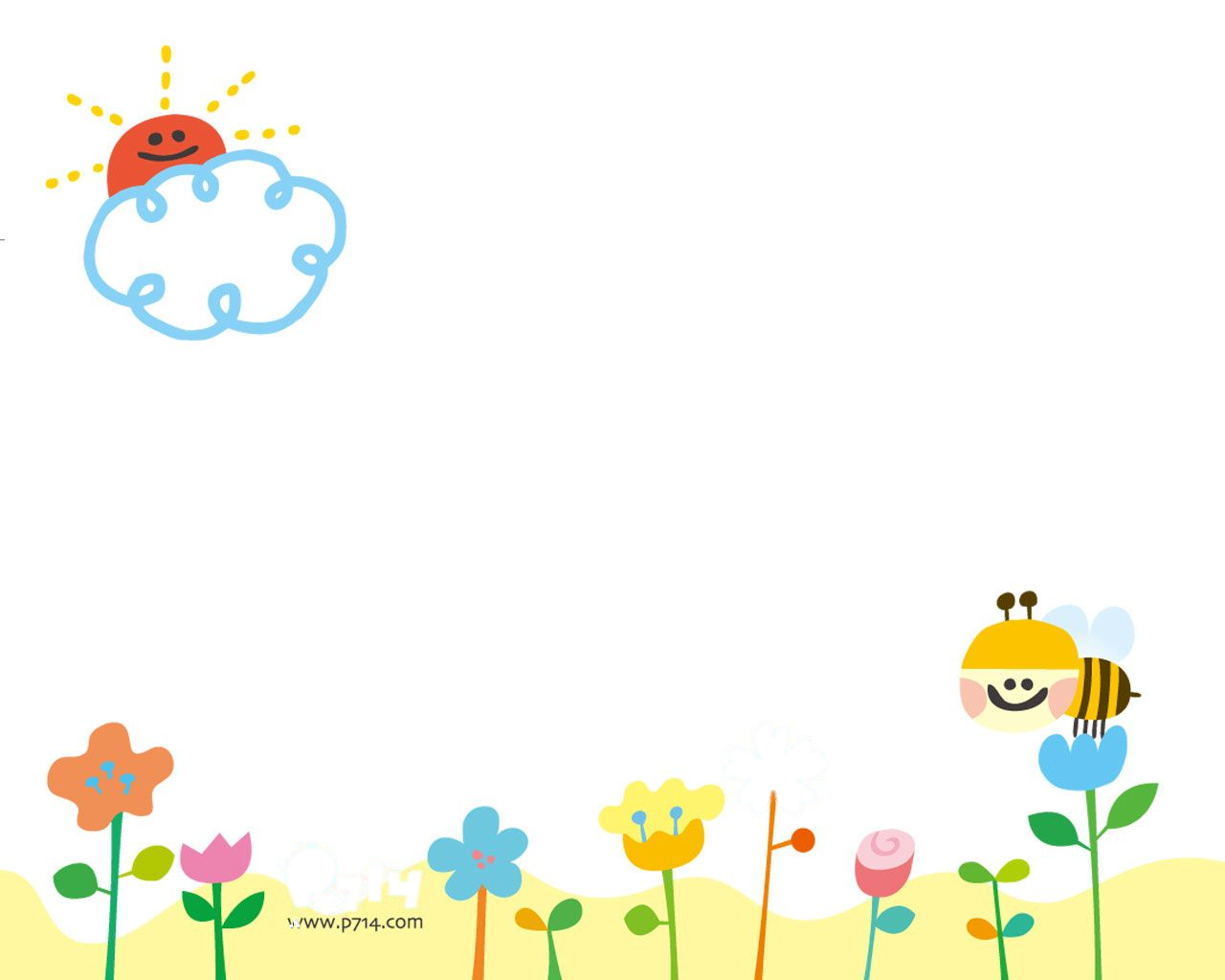 البداية
ماذا أرسل الله لجيش أبرهة؟
3
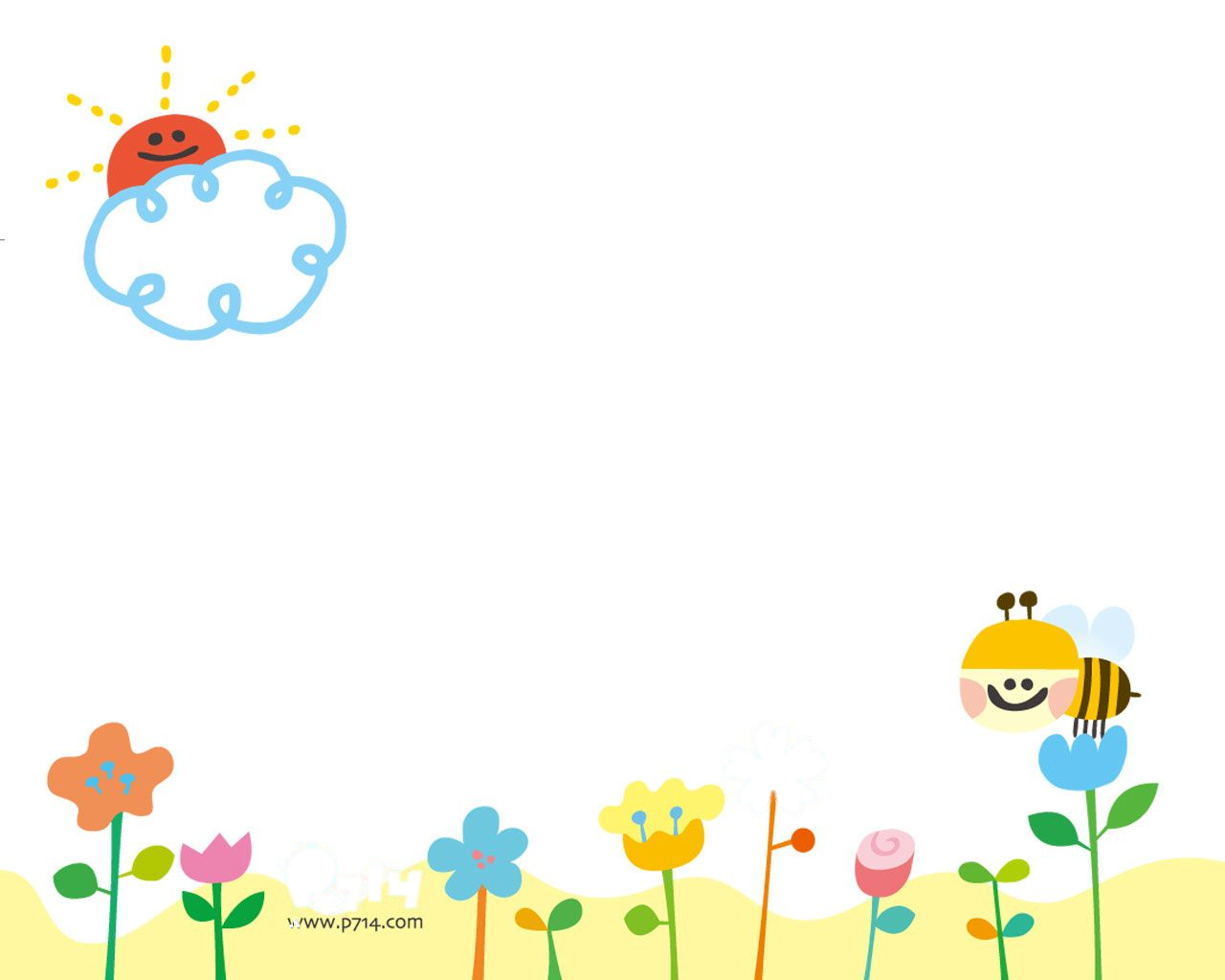 البداية